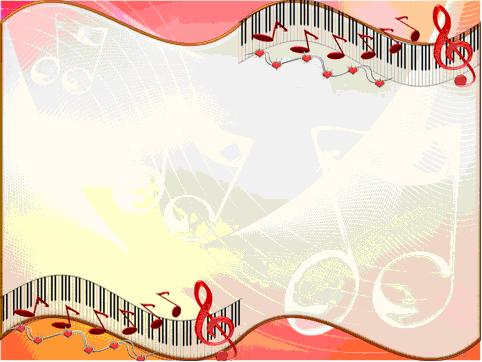 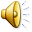 Занимательное  сольфеджио
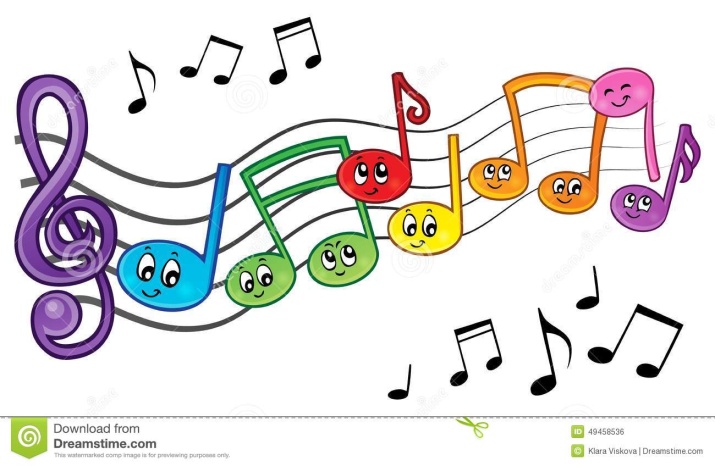 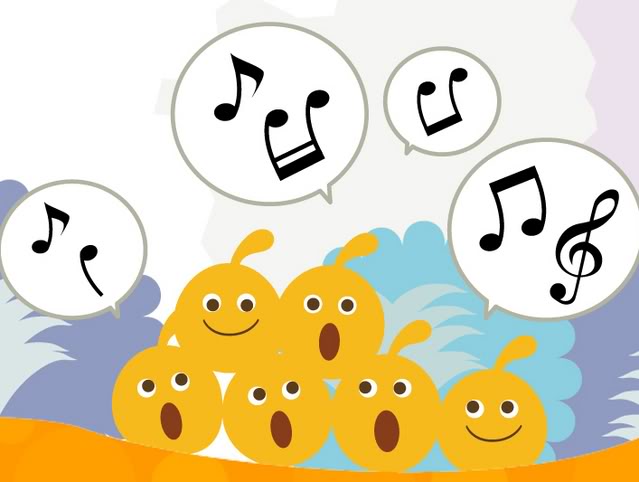 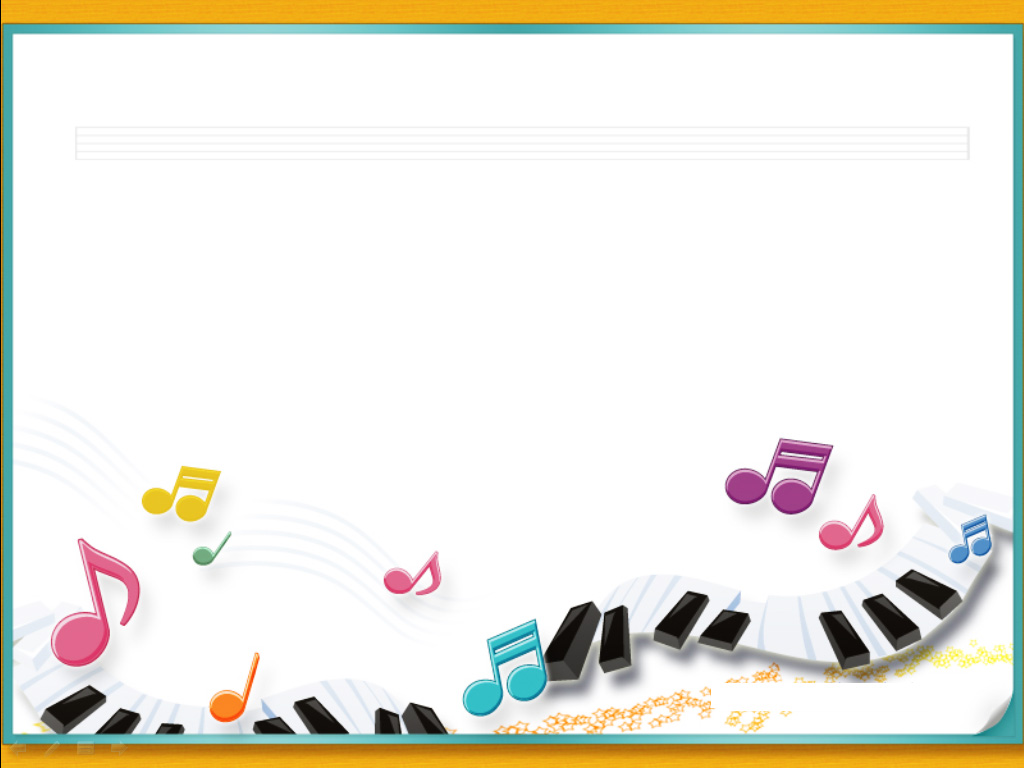 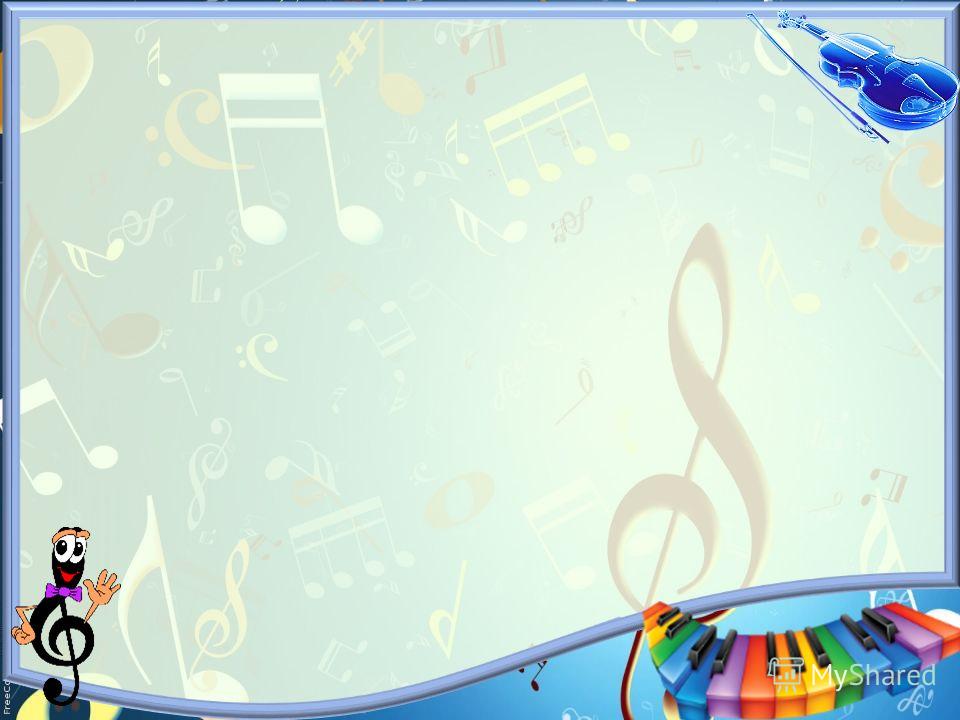 Татьяна Шихова

Занимательное 
сольфеджио
учебное пособие
для начинающих музыкантов
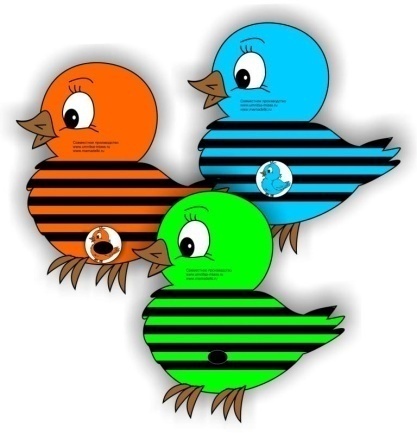 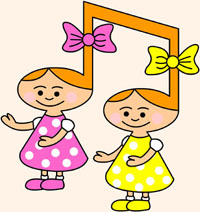 г. Ухта
Детский Центр Искусств
2019 год
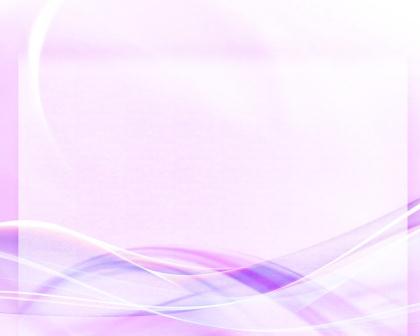 Аннотация к учебному пособию 
«Занимательное сольфеджио»
Электронное учебное пособие «Занимательное сольфеджио» предназначено для учащихся 1 года обучения детских музыкальных школ и студий. 
Музыкальный материал систематизирован в 4 разделах: 
«Гаммы», «Умные ступеньки», «Попевки», «Ритм».
Цель создания пособия:
 - повысить эффективность процесса обучения посредством подачи материала в ярких интерактивных картинках и таблицах.
Задачи: 
 сделать процесс обучения более эффективным;
обеспечить наглядность и доступность материала. 
Предлагаемое пособие – пособие нового формата, позволяющее расширить границы традиционных представлений о возможностях подачи учебного материала предмета «Сольфеджио».
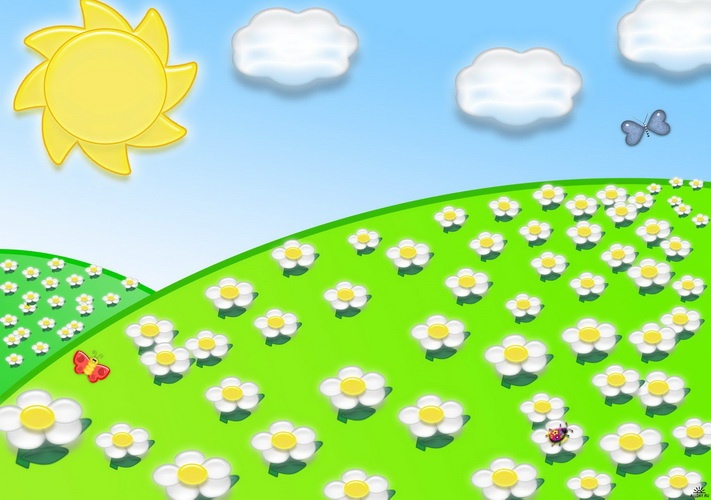 Путешествие в страну музыкальной грамотыЧасть I  «Гаммы»
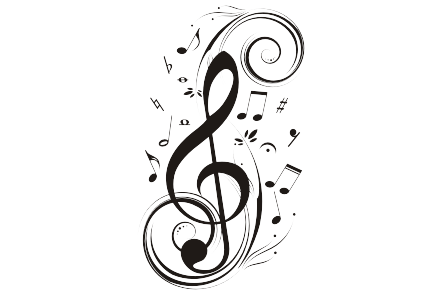 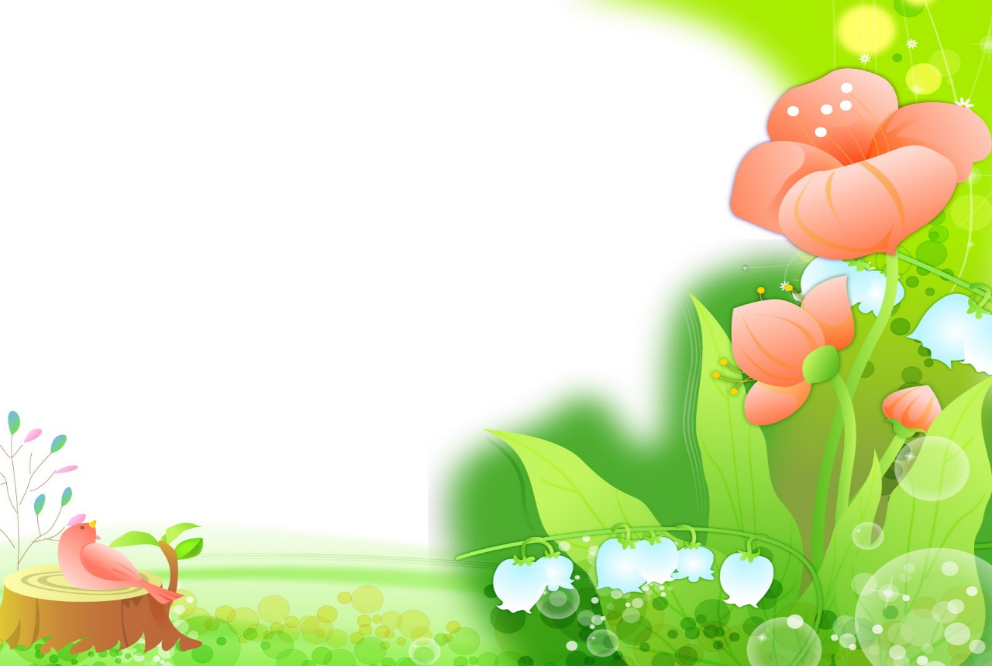 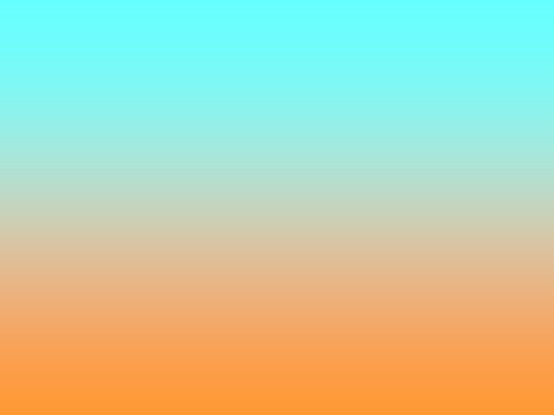 Названия нотТоника
ДО
СИ
ЛЯ
СОЛЬ
ФА
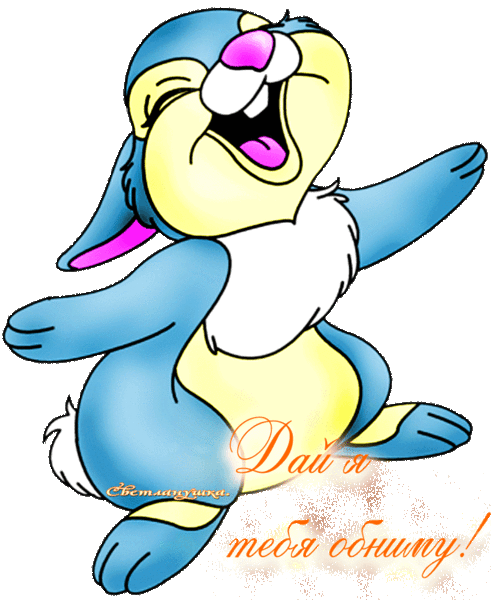 МИ
РЕ
ДО
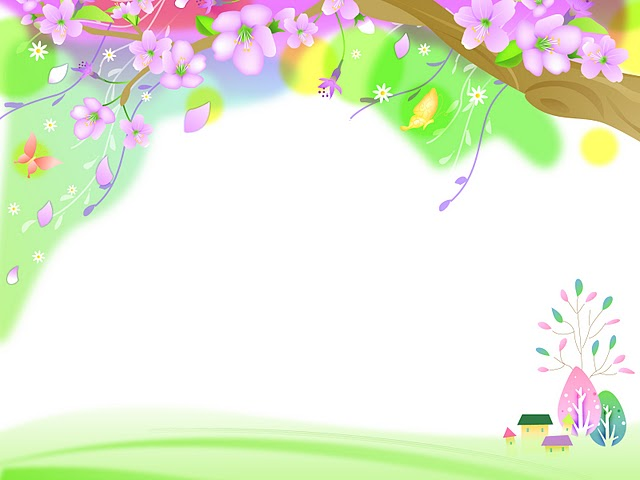 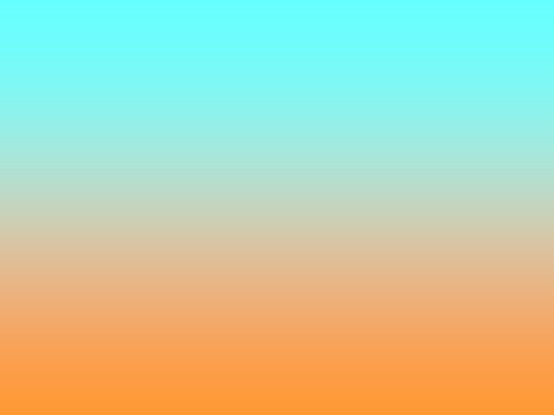 ГАММА ДО МАЖОР
ДО
I
СИ
VII
ЛЯ
VI
СОЛЬ
V
ФА
IV
МИ
III
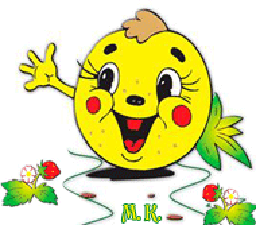 РЕ
II
ДО
I
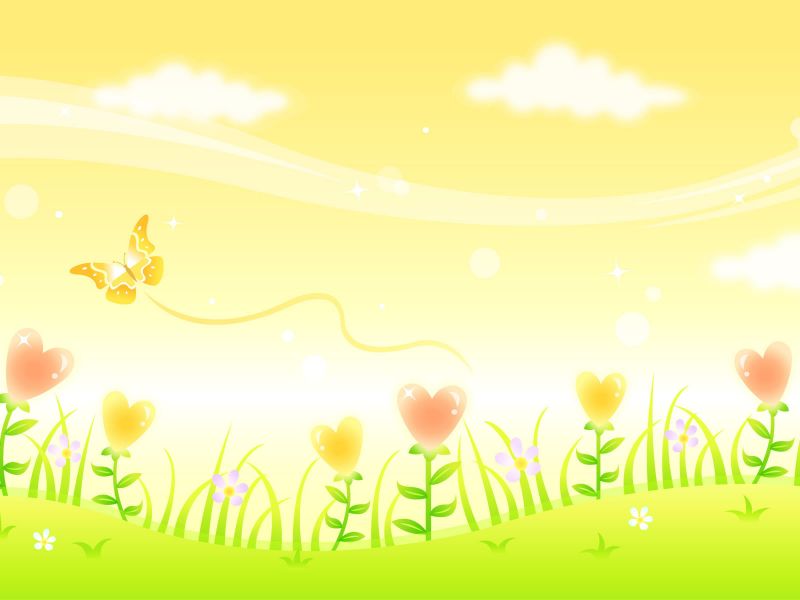 ГАММА
РЕ МАЖОР
РЕ
I
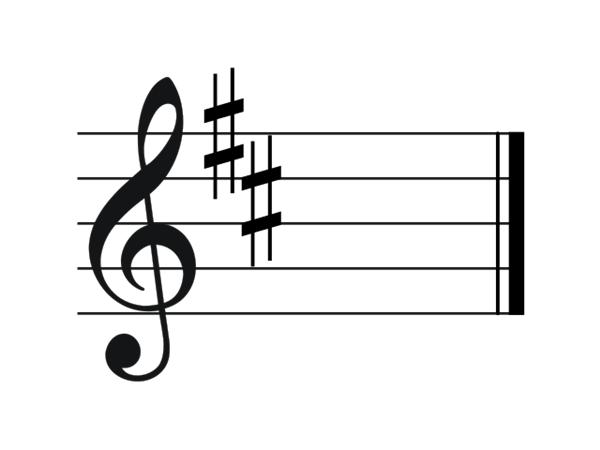 ДО
диез
VII
СИ
VI
ЛЯ
V
СОЛЬ
IV
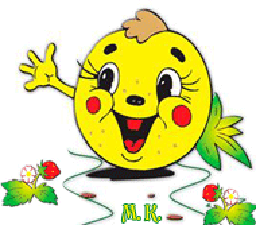 ФА
диез
III
МИ
II
РЕ
I
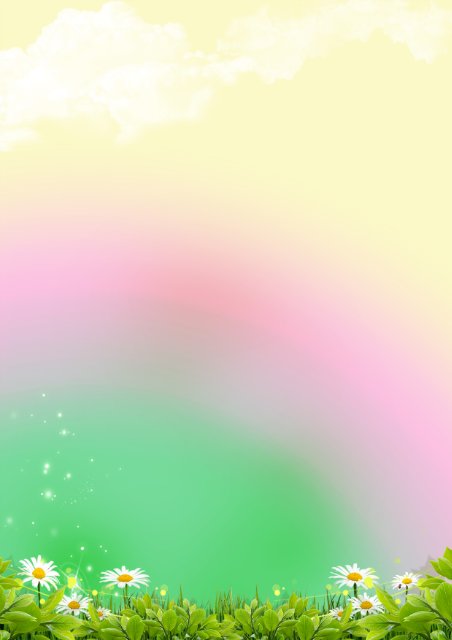 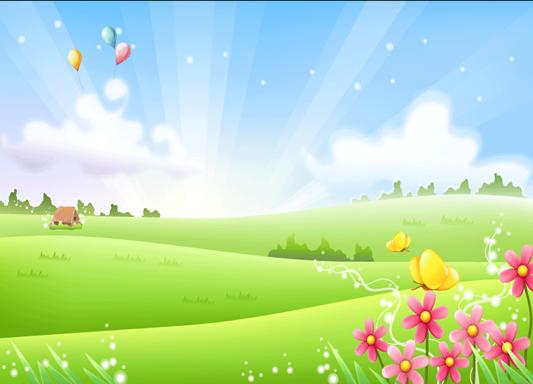 ГАММА
СОЛЬ МАЖОР
СОЛЬ
I
ФА
диез
VII
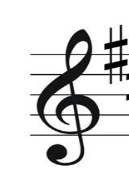 МИ
VI
РЕ
V
ДО
IV
СИ
III
ЛЯ
II
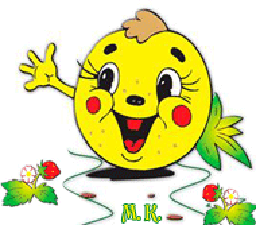 СОЛЬ
I
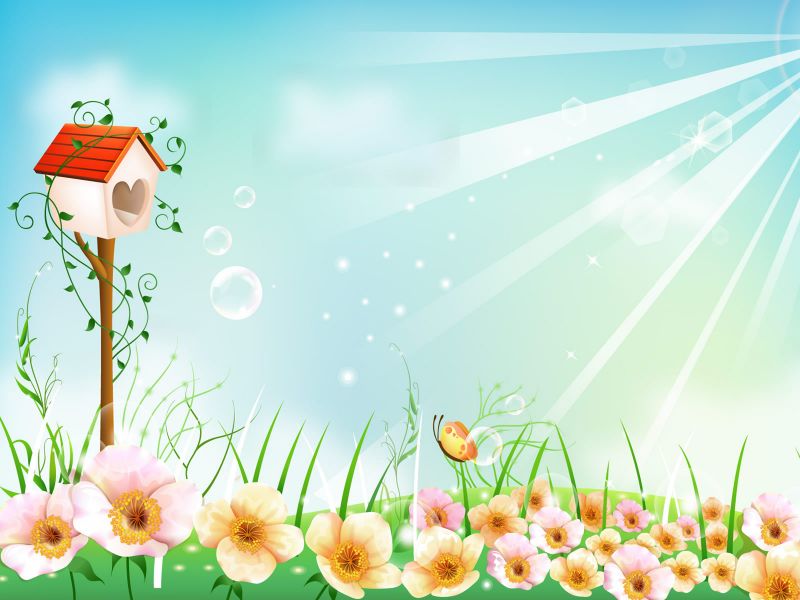 ГАММА
ФА МАЖОР
ФА
I
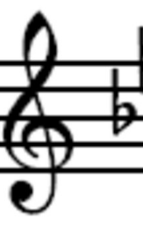 МИ
VII
РЕ
VI
ДО
V
СИ
бемоль
IV
ЛЯ
III
СОЛЬ
II
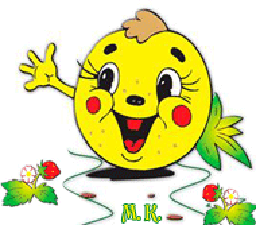 ФА
I
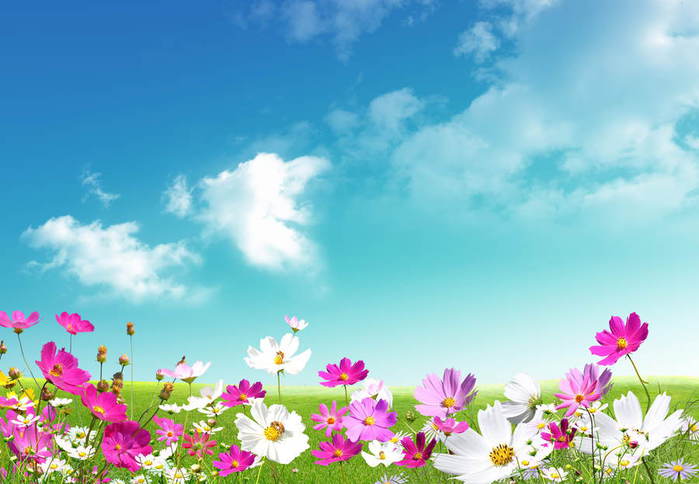 ГАММА
СИ-БЕМОЛЬ МАЖОР
СИ бемоль
I
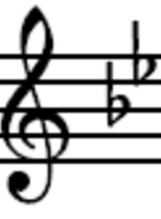 ЛЯ
VII
СОЛЬ
VI
ФА
V
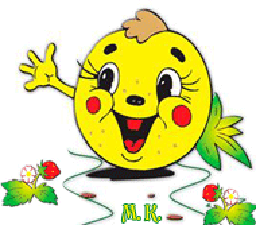 МИ
бемоль
IV
РЕ
III
ДО
II
СИ бемоль
I
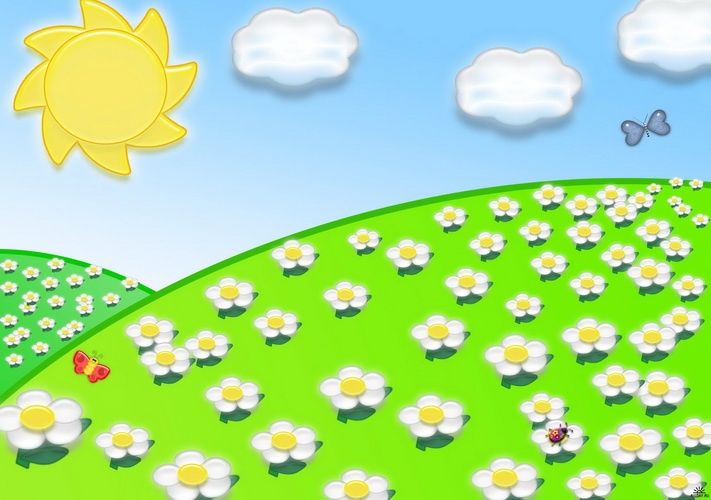 Путешествие в страну музыкальной грамотыЧасть II «Умные ступеньки»
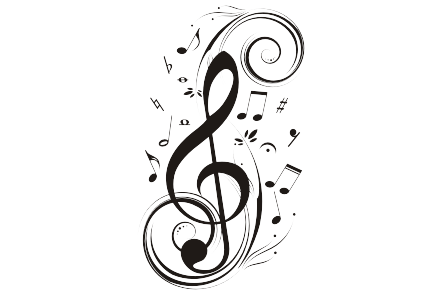 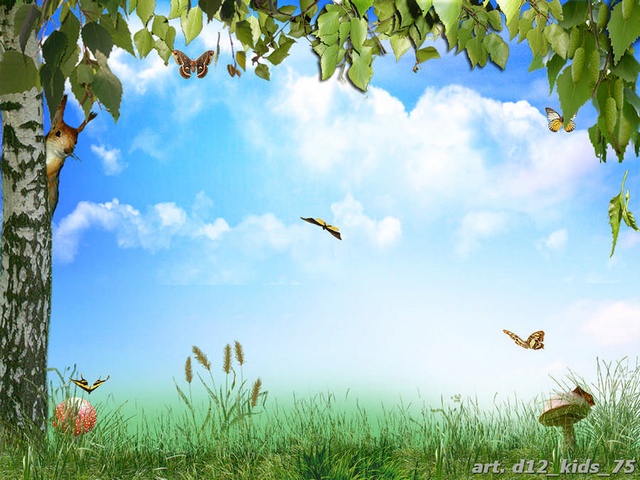 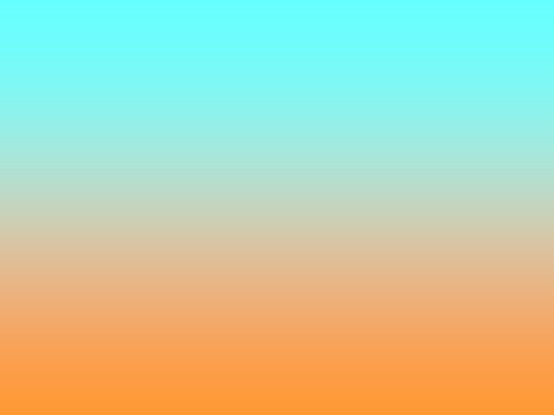 РАЗРЕШЕНИЕ СТУПЕНЕЙ
ДО
I
СИ
VII
ЛЯ
VI
СОЛЬ
V
ФА
IV
МИ
III
РЕ
II
ДО
I
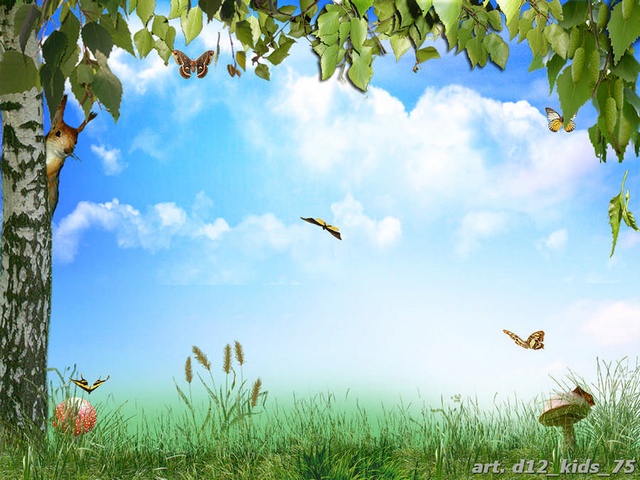 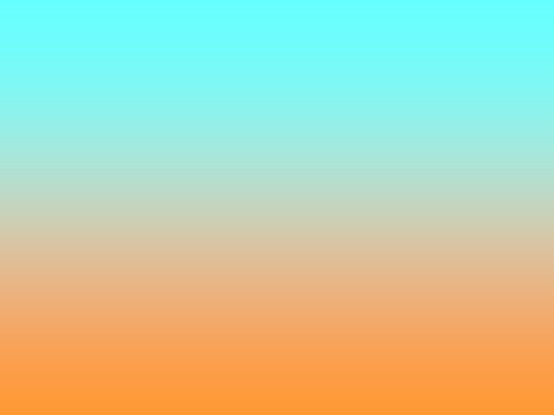 РАЗРЕШЕНИЕ СТУПЕНЕЙ
ДО
I
СИ
VII
ЛЯ
VI
СОЛЬ
V
ФА
IV
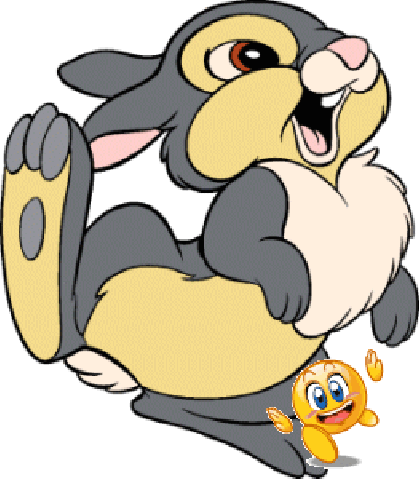 МИ
III
РЕ
II
ДО
I
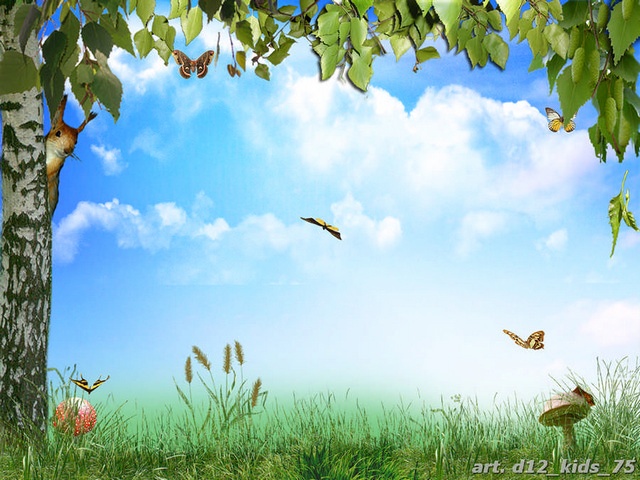 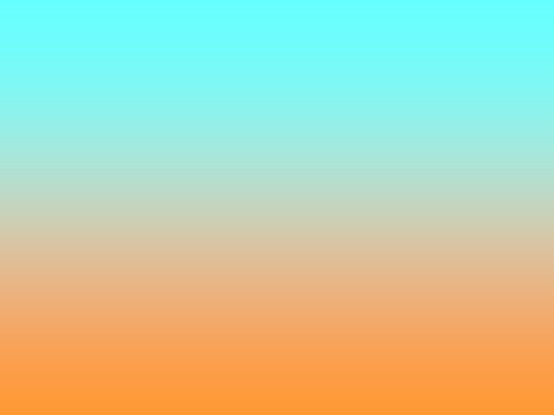 РАЗРЕШЕНИЕ СТУПЕНЕЙ
РЕ
I
ДО диез
VII
СИ
VI
ЛЯ
V
СОЛЬ
IV
ФА диез
III
МИ
II
РЕ
I
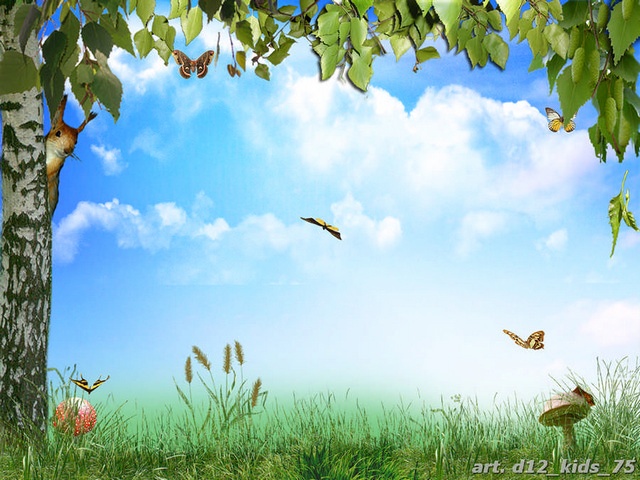 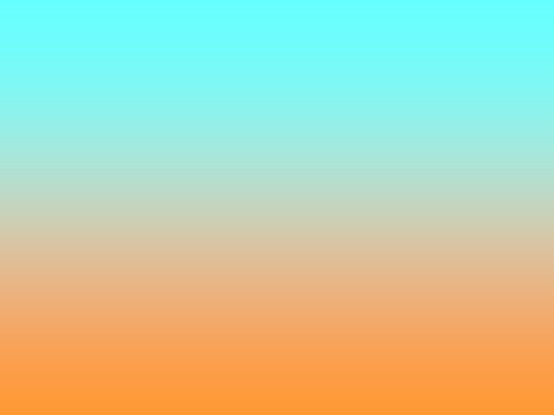 РАЗРЕШЕНИЕ СТУПЕНЕЙ
РЕ
I
ДО диез
VII
СИ
VI
ЛЯ
V
СОЛЬ
IV
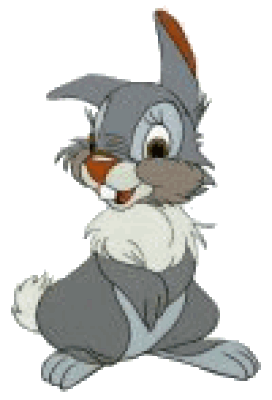 ФА диез
III
МИ
II
РЕ
I
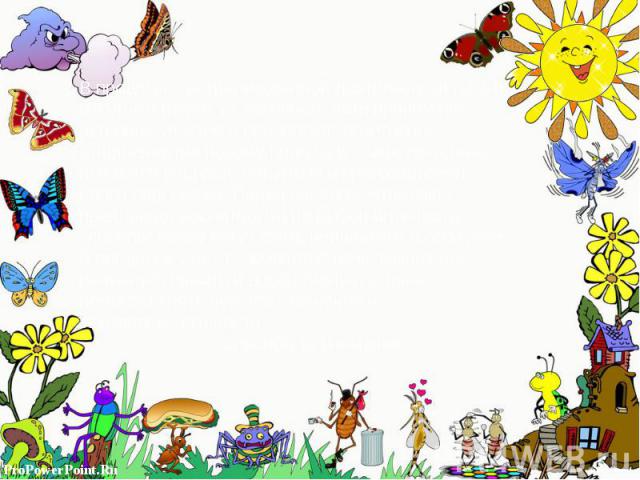 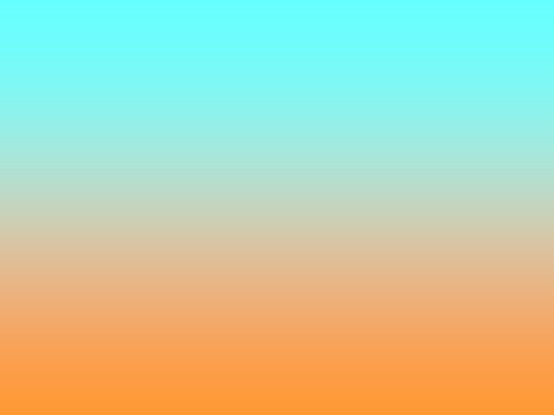 СТУПЕНЕВЫЕ ЦЕПОЧКИ
IV
III
III
IIII
II
I
I
V
III
III
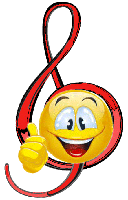 II
II
I
I
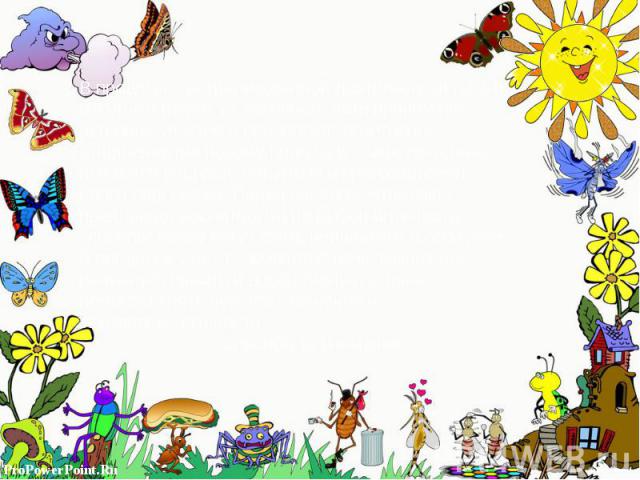 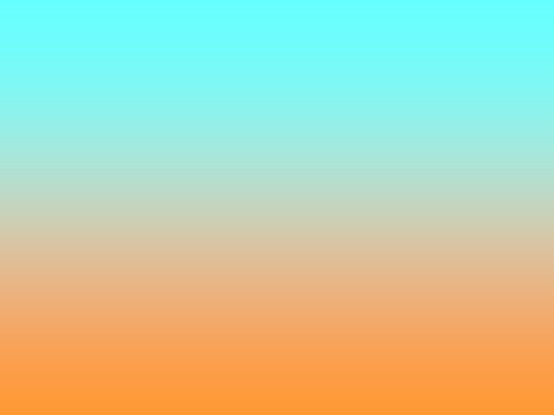 Ступеневые цепочки
V
IV
III
III
IIII
II
I
I
VI
V
V
III
II
III
III
I
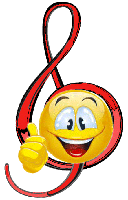 II
VII
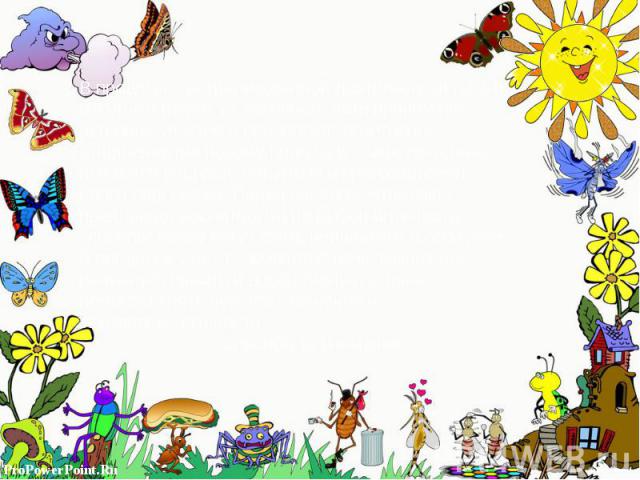 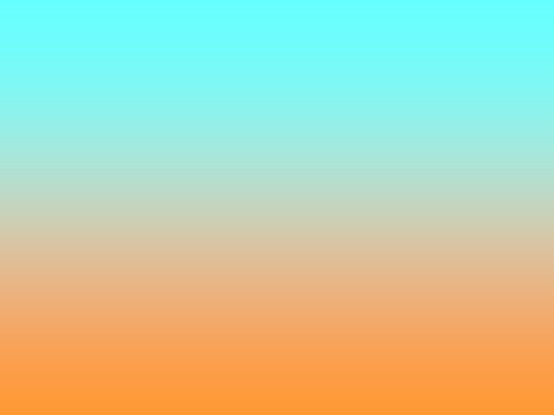 Ступеневые цепочки
III
V
VII
IV
VI
III
V
V
VI
III
V
V
III
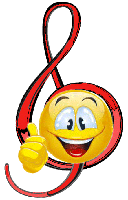 II
II
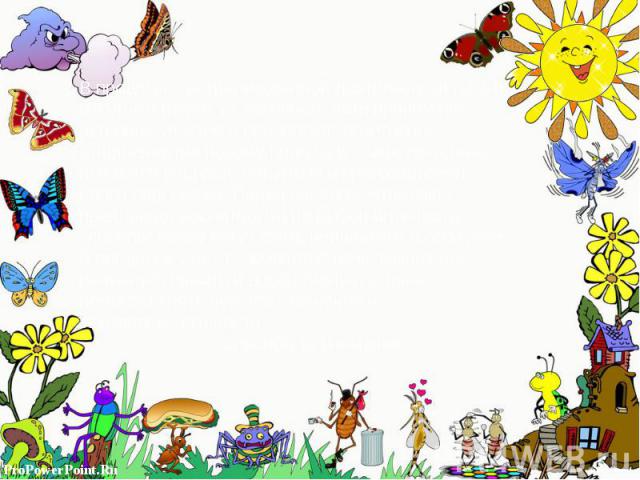 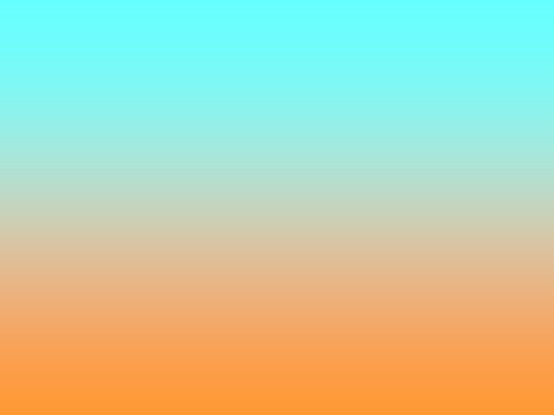 Ступеневые цепочки
I
III
III
VII
VI
V
V
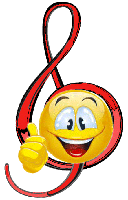 I
I
V
V
III
III
II
I
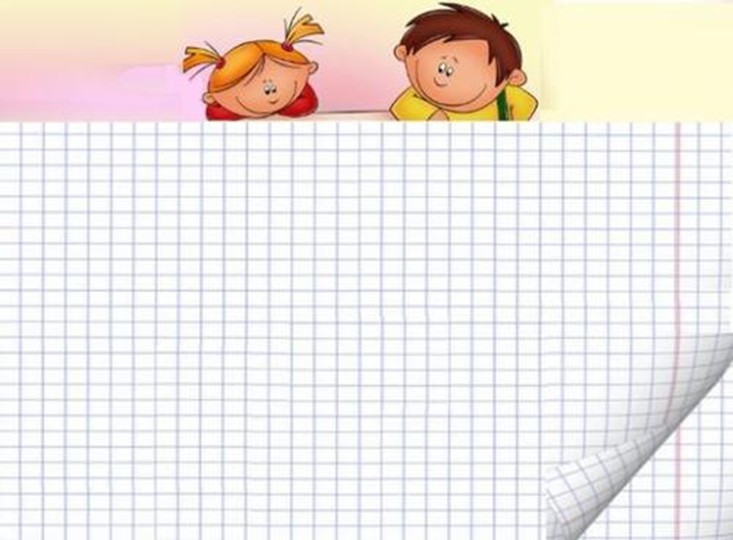 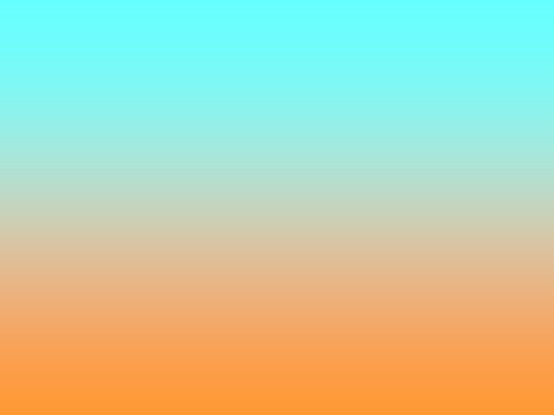 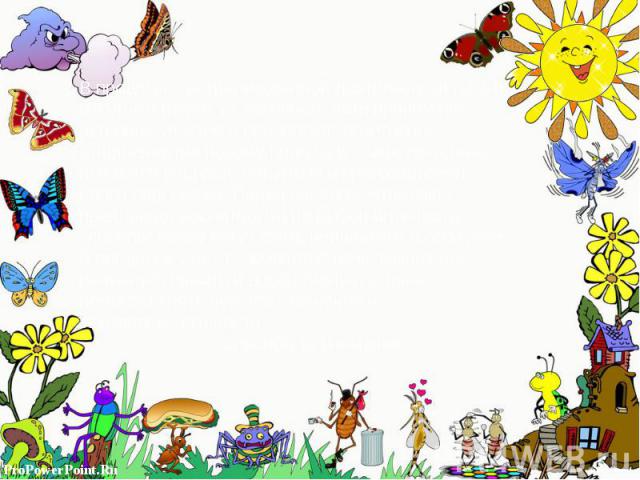 Вспомогательные ступени
опевание
II
I
I
I
I
VII
II
II
I
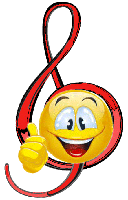 II
VII
VII
терция
терция
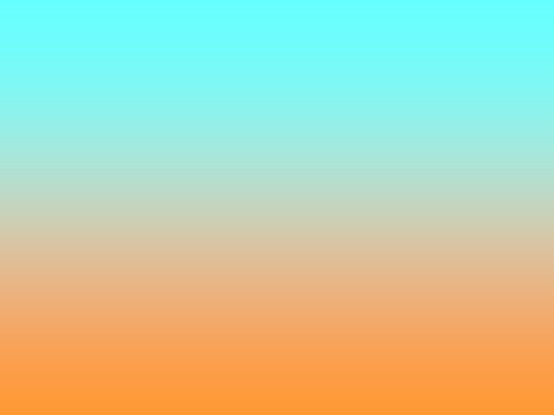 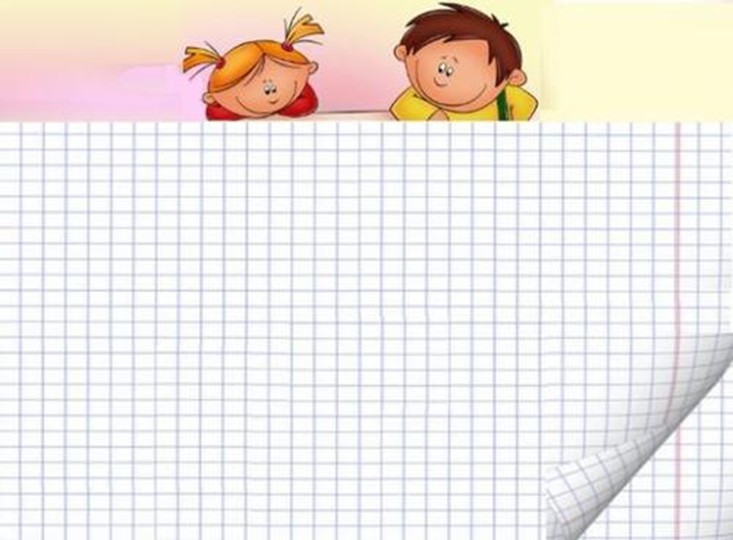 ТРЕЗВУЧИЕ
ТРЕЗВУЧИЕ
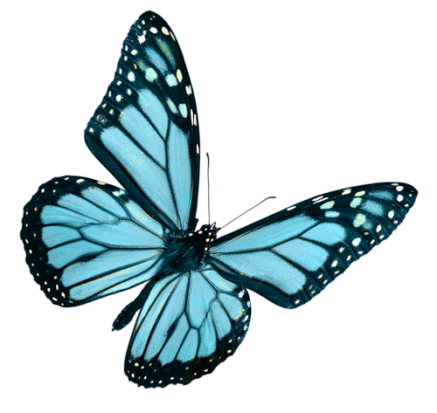 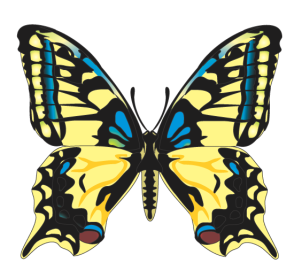 V
V
IV
IV
III
III
II
II
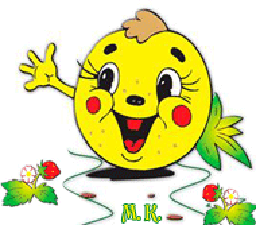 I
I
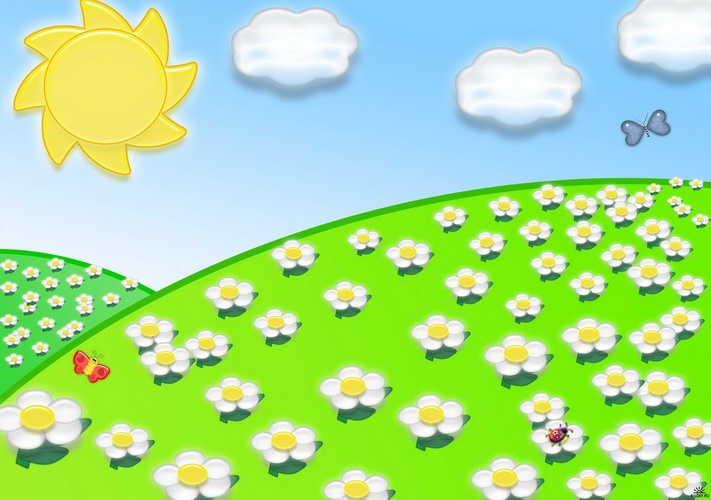 Путешествие в страну музыкальной грамотыЧасть III «Попевки»
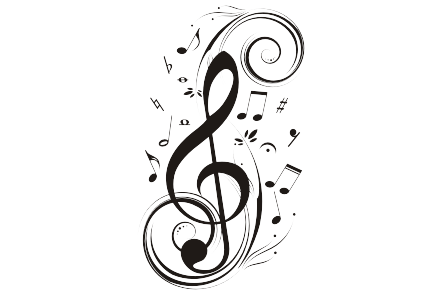 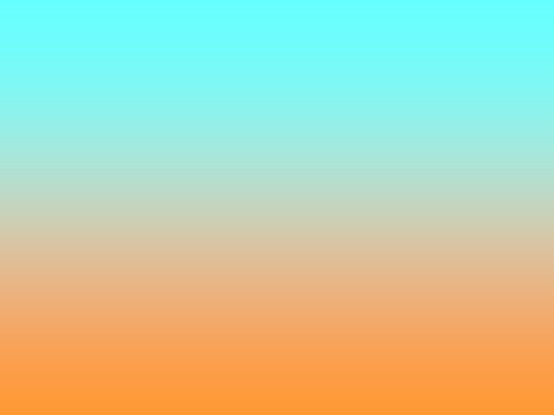 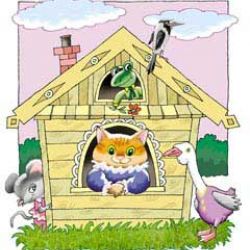 Кошкин дом
ЛЯ
VI
СОЛЬ
V
I                 I
I                 I
I       I                I      I 
I       I               I
Дон, дон
Дон, дон,
За-го-рел-ся  
Кош-кин дом
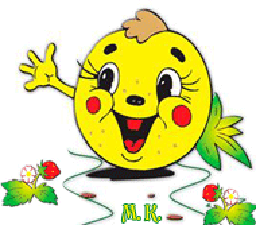 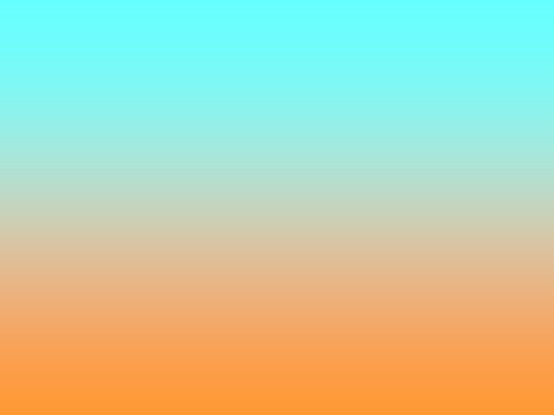 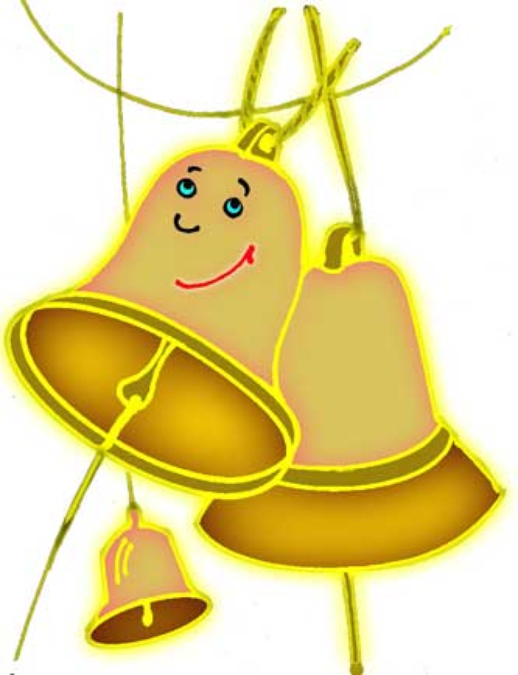 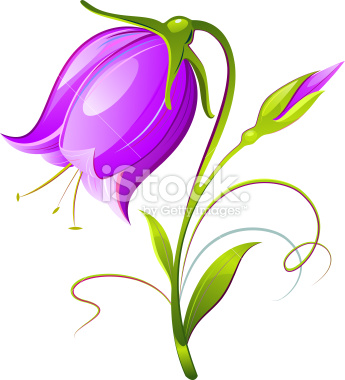 КОЛОКОЛЬЧИК
СОЛЬ
 V
ФА
 IV
МИ
 III
I   I                           I   II   I                           I
I   I                           I   II   I                            I
Ко-ло-коль-чик
Всех зо-вёт.
Он нам пе-сен-
ки  по-ёт.
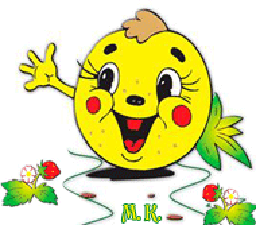 ВЫЙДИ, МАША, 
В ХОРОВОД
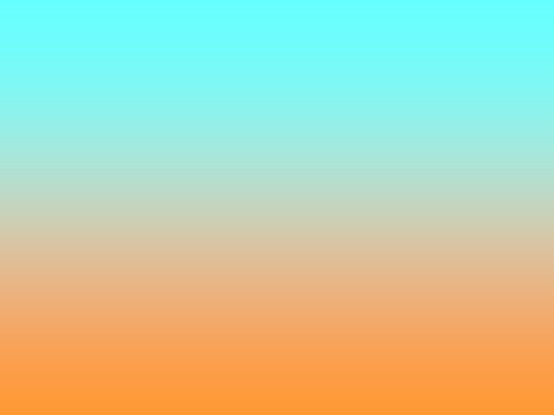 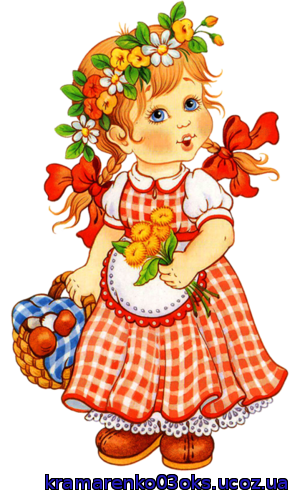 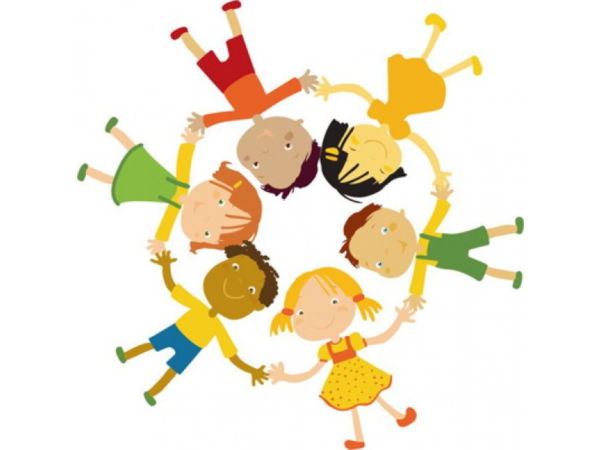 ЛЯ
VI
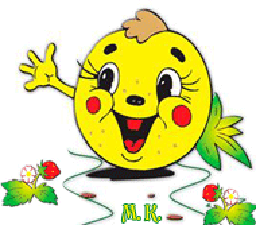 СОЛЬ
V
СОЛЬ
V
ФА
IV
МИ
III
Вый-ди, Ма-ша
Из во-рот, из во-рот.
Вой-ди, Ма-ша
В хо-ро-вод, в хо-ро-вод.
I        I       I               I
I   I      I       I   I            II        I       I               II   I     I        I   I            I
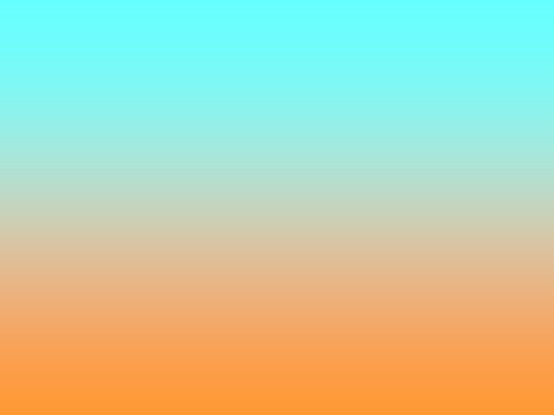 У КОТА – ВОРКОТА
(ТРИХОРД)
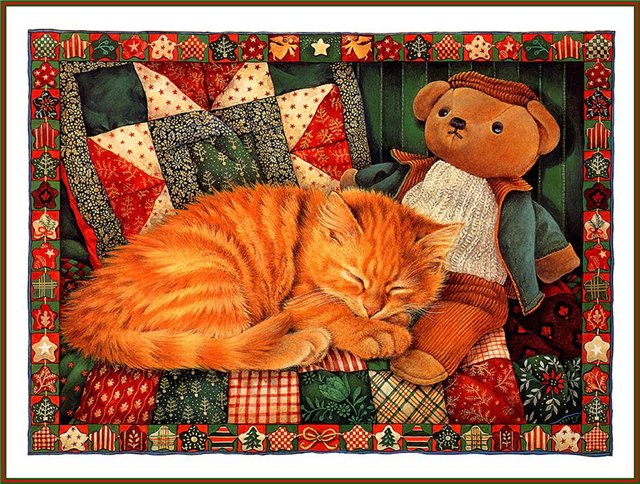 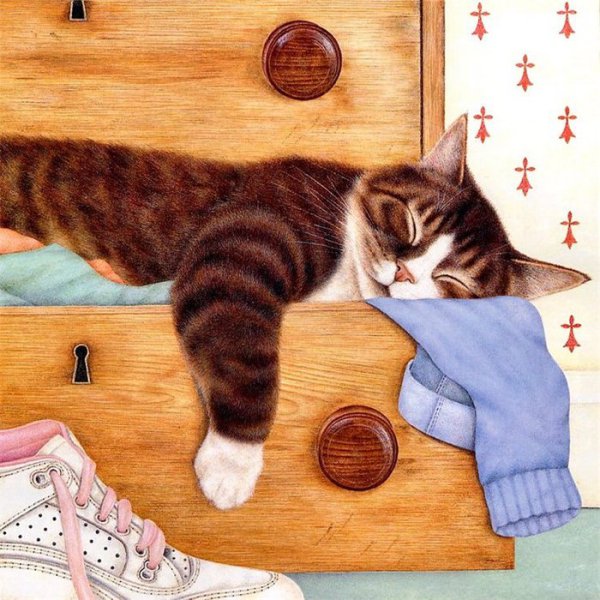 МИ
III
МИ
III
РЕ
II
РЕ
II
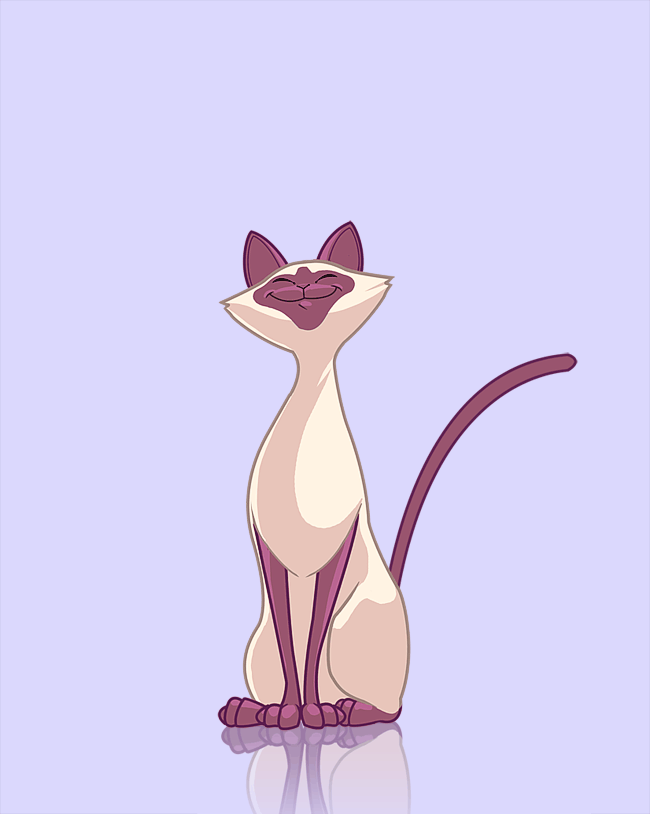 ДО
I
ДО
I
1. У ко-та, вор-ко-та
Шуб-ка о-чень хо-ро-ша.
2. У ко-та, вор-ко-та
Ко-лы-бель-ка  хо-ро-ша.
I            I           I          I           I           I
I            I           I    I       I           I           I
КАК ПОД ГОРКОЙ
(ТЕТРАХОРД)
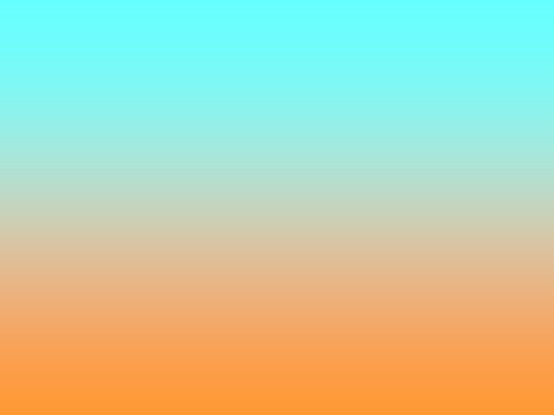 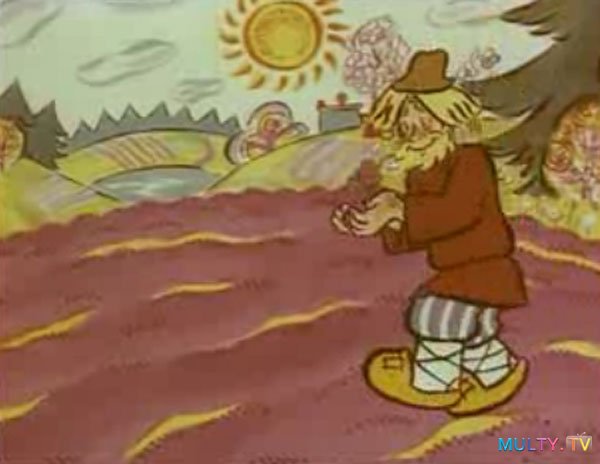 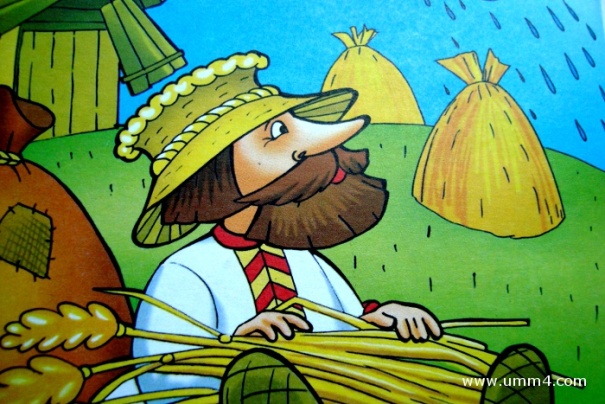 ФА
IV
МИ
III
МИ
III
РЕ
II
РЕ
II
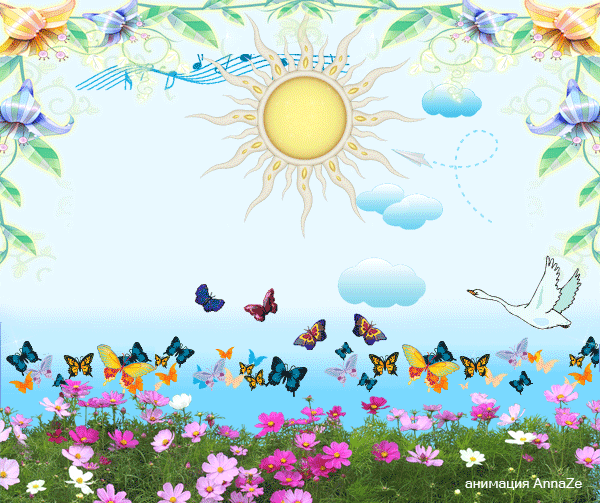 ДО
I
ДО
I
I     I     I    I      I    I     I        I    I      I    I      I    I   I
I          I          I    I     I         I    I     I           I    I   I
Как под гор-кой под го-рой, тор-го-вал ста-рик зо-лой.
Кар-тош-ка мо-я, вся под-жа-рис-та-я.
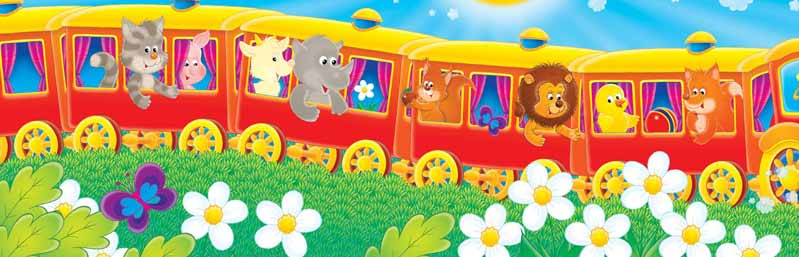 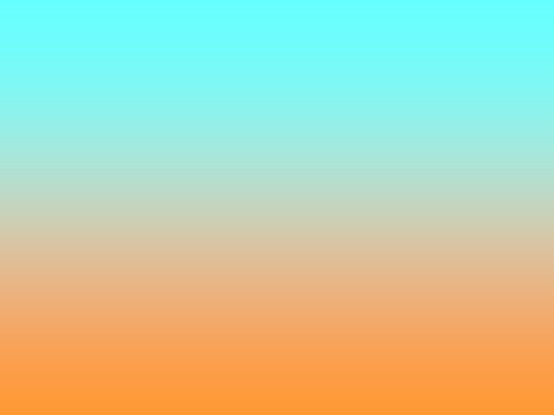 ЕДЕТ ПАРОВОЗ (ПЕНТАХОРД)
V
IV
IV
III
III
II
II
I
I
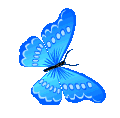 I        I       I        I       I  I  I
 I        I       I        I       I   I I
I  I I   I  I I   I I I I   I  I  I
Е-дет, е-дет па-ро-воз,
Две тру-бы и сто ко-лёс,
Две тру-бы, сто ко-лёс,ма-ши-нис-том ры-жый пёс.
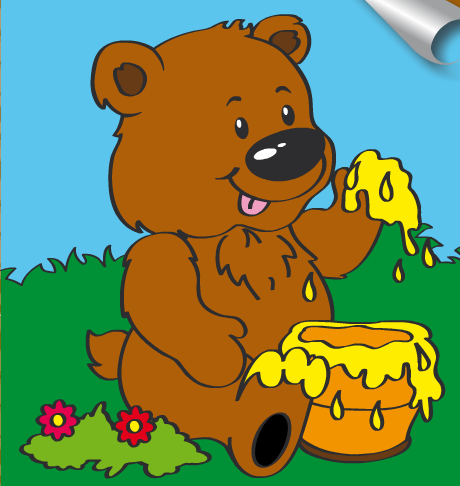 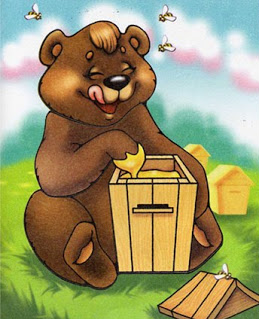 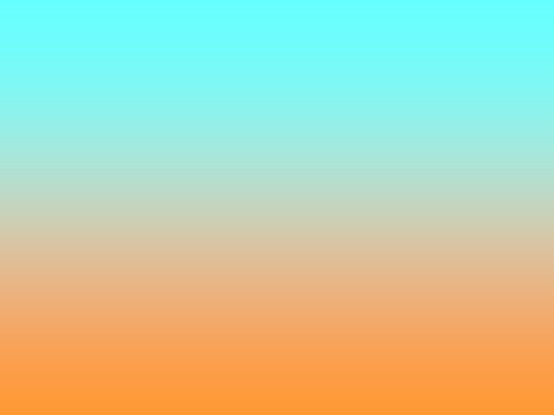 МИШКА И МЁД
(ТРЕЗВУЧИЕ)
(СЕКВЕНЦИЯ)
V
IV
III
III
III
II
II
I
I
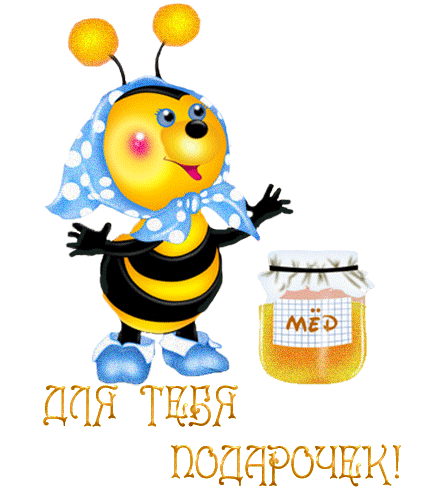 I  I        I  I         I  I
I  I        I  I         I
I  I     I  I    I  I      I  I     I  I     I
МИШКА КОСОЛАПЫЙ,
ОН В ЛЕСУ ЖИВЁТ.
ОЧЕНЬ ЛЮБИТ МИШКА ВКУСНЫЙ СЛАДКИЙ МЁД.
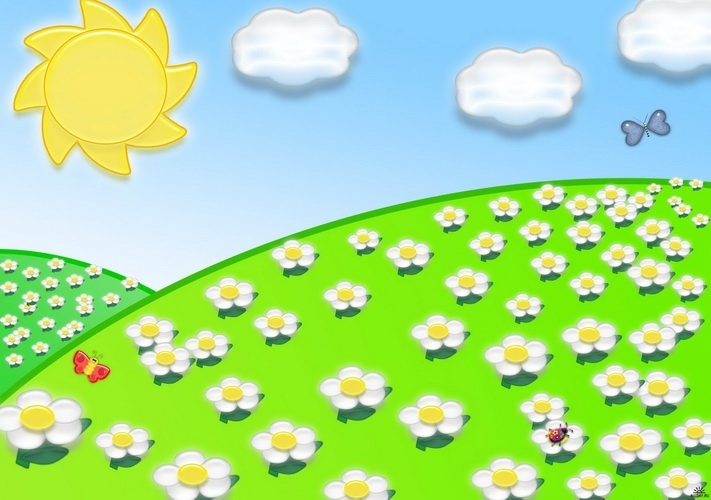 Путешествие в страну музыкальной грамотыЧасть IV «Ритм»
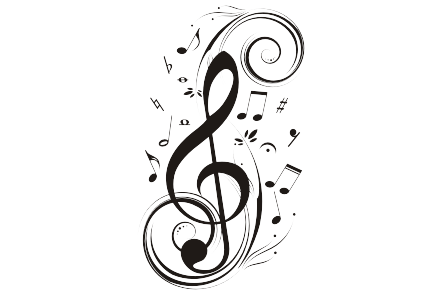 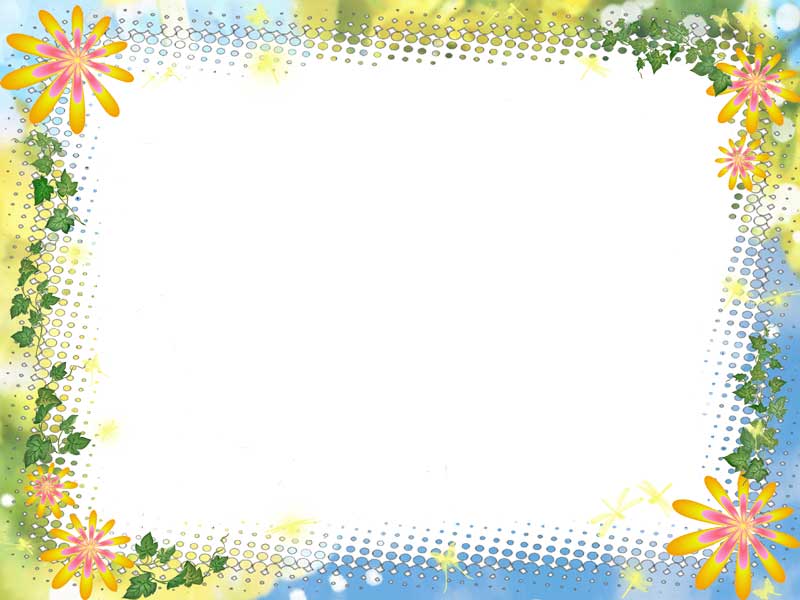 ЧЕТВЕРТНЫЕ
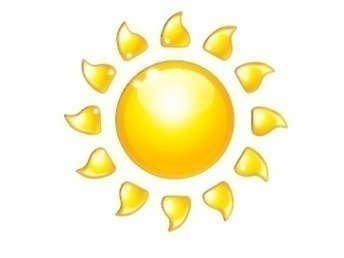 СОЛН    -  ЦЕ

ЛИ     -      СА

ЗАЙ    -     КА

МЕД   -  ВЕДЬ

ДРУЗЬ-      Я
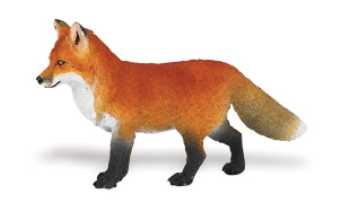 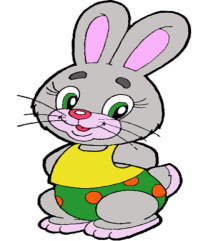 ТА      ТА
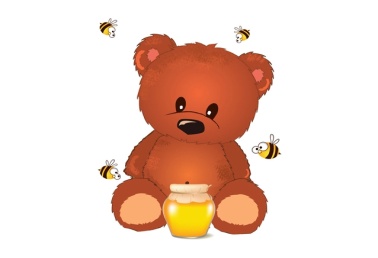 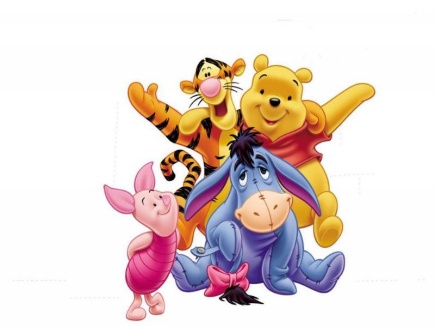 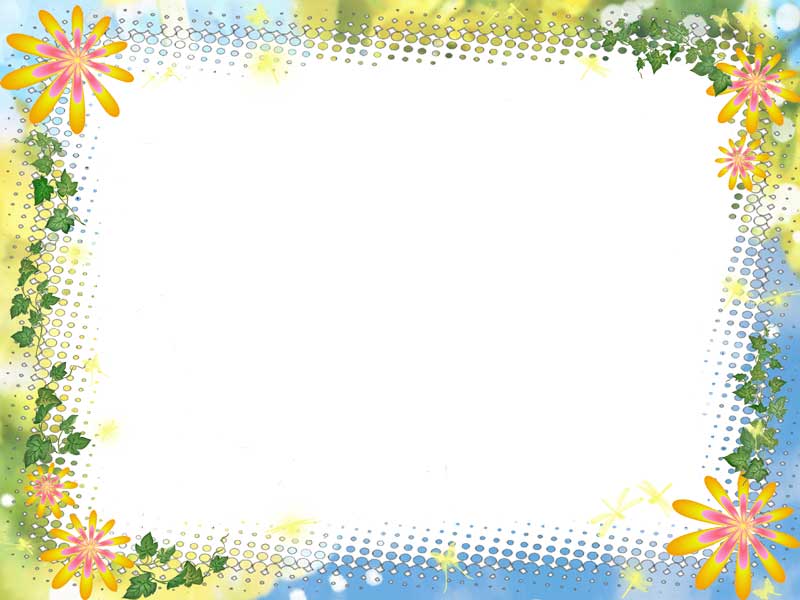 ПОДБЕРИ
СЛОВА К РИТМУ
ТА      ТА
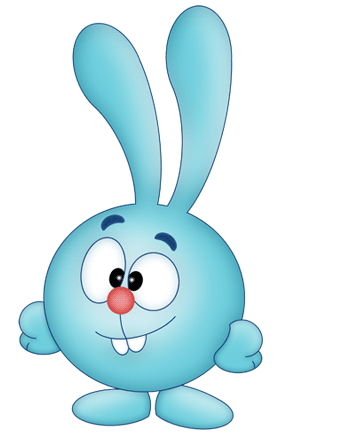 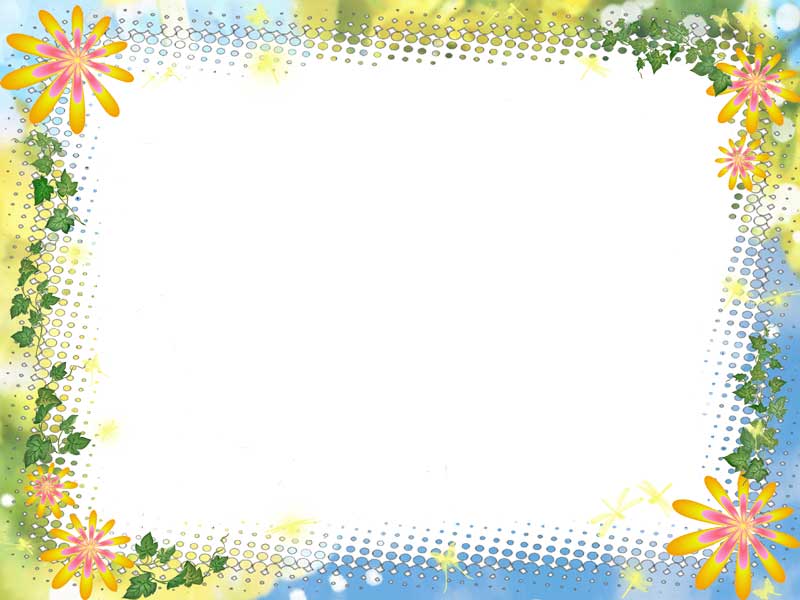 ВОСЬМЫЕ
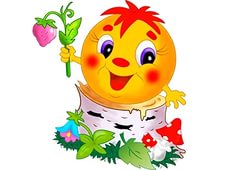 КО  - ЛО  -     БОК

ПЕ  - ТУ    -     ШОК

СА  -  МО  -      ЛЁТ

ПА  - РО    -     ХОД

КА  -  РАН   -  ДАШ
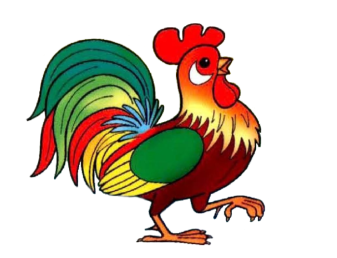 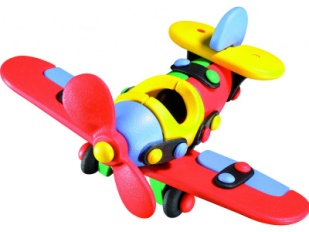 ТИ ТИ   ТА
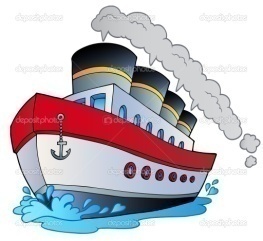 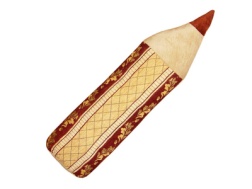 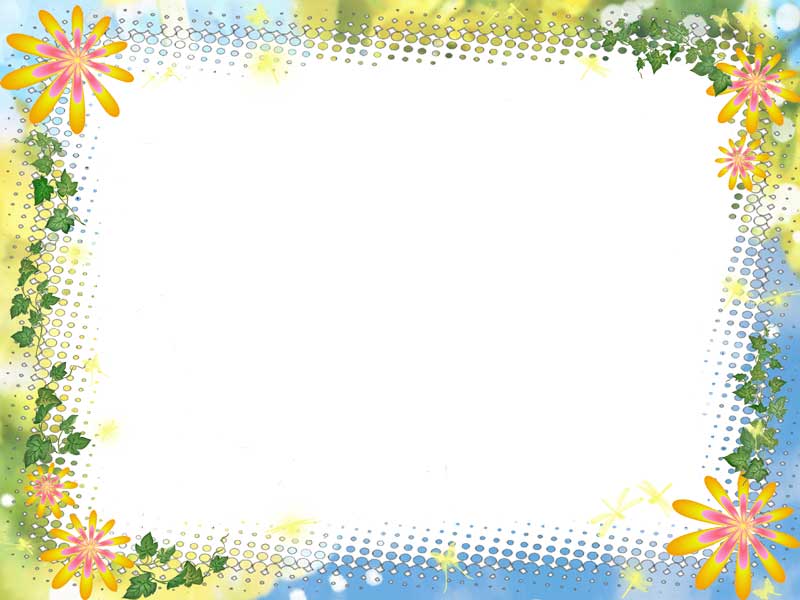 ПОДБЕРИ СЛОВА К РИТМУ
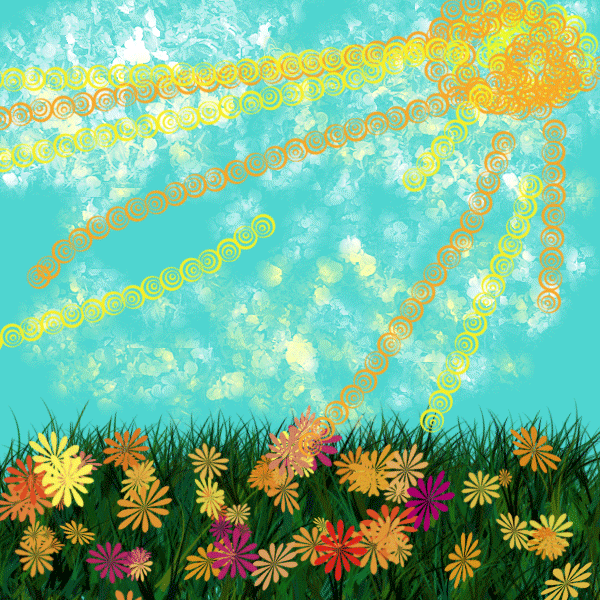 ТИ ТИ   ТА
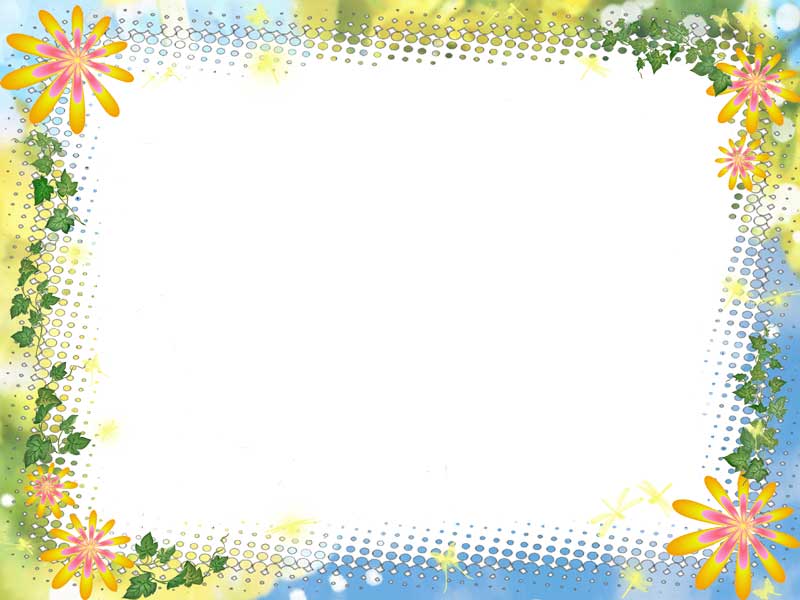 Ритм
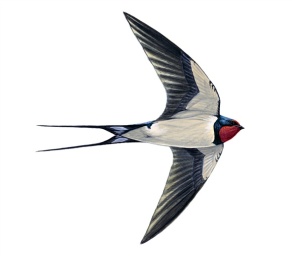 ЛА-    СТОЧ-КА

БЕ-     ЛОЧ-КА

ЛО-     ДОЧ-КА

КУ-     КОЛ-КА

МЕЛЬ- НИ-ЦА
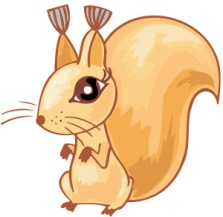 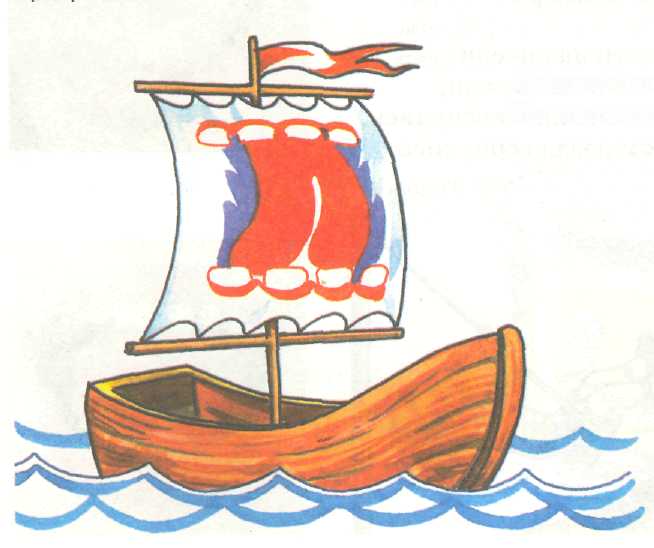 ТА     ТИ ТИ
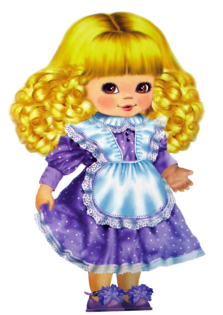 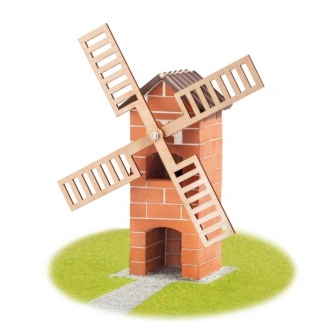 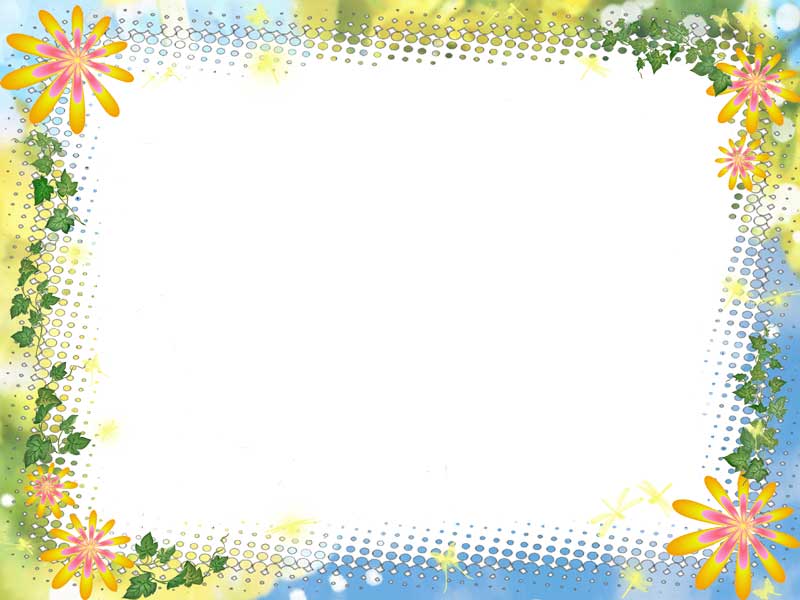 ПОДБЕРИ СЛОВА К РИТМУ
ТА     ТИ ТИ
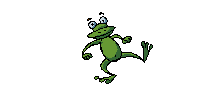 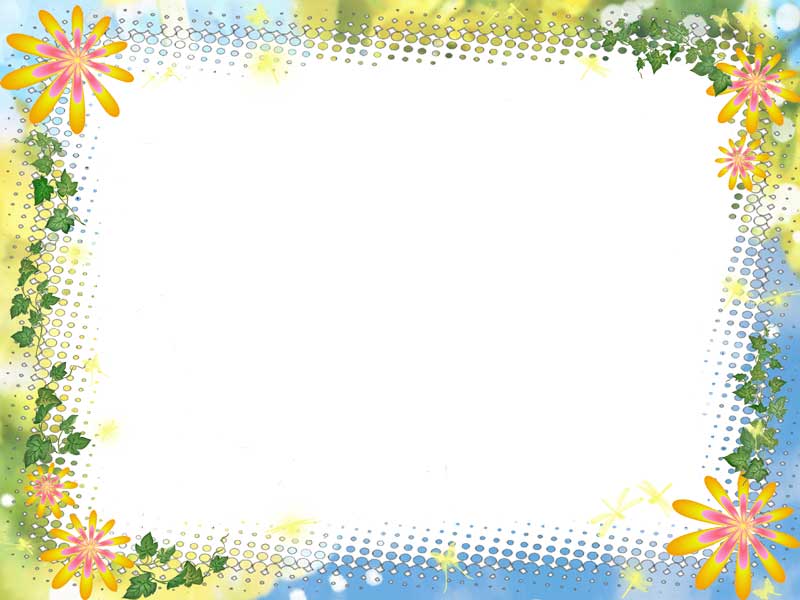 Ритм
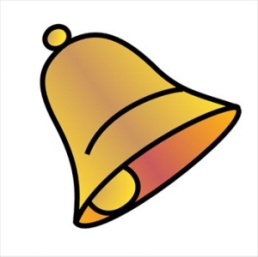 КО-  ЛО-  КОЛЬ-ЧИК

ЧЕ  -  РЕ  -   ПА -  ХА

ПИ -   А  -   НИ  - НО

БУ  -  РА -  ТИ  -  НО

ЧИ  - ПОЛ  - ЛИ -  НО
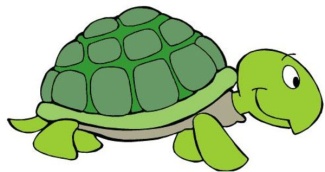 ТИ ТИ  ТИ ТИ
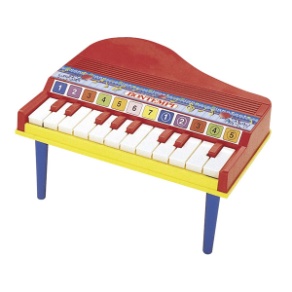 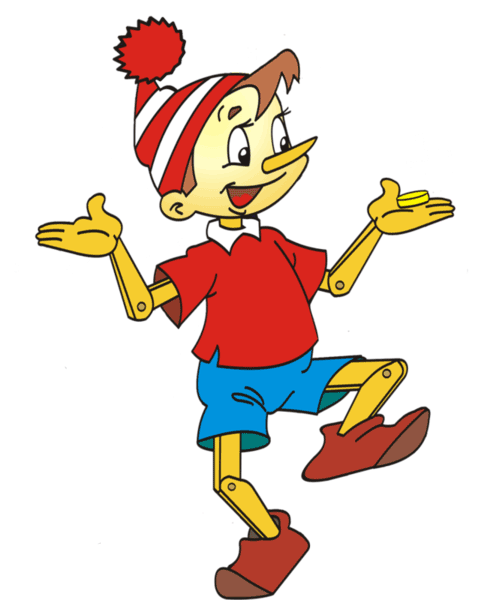 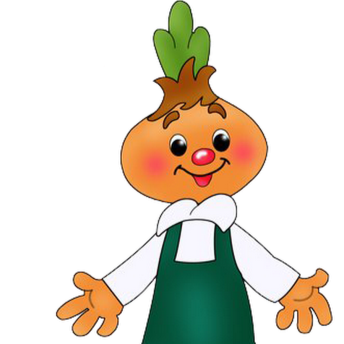 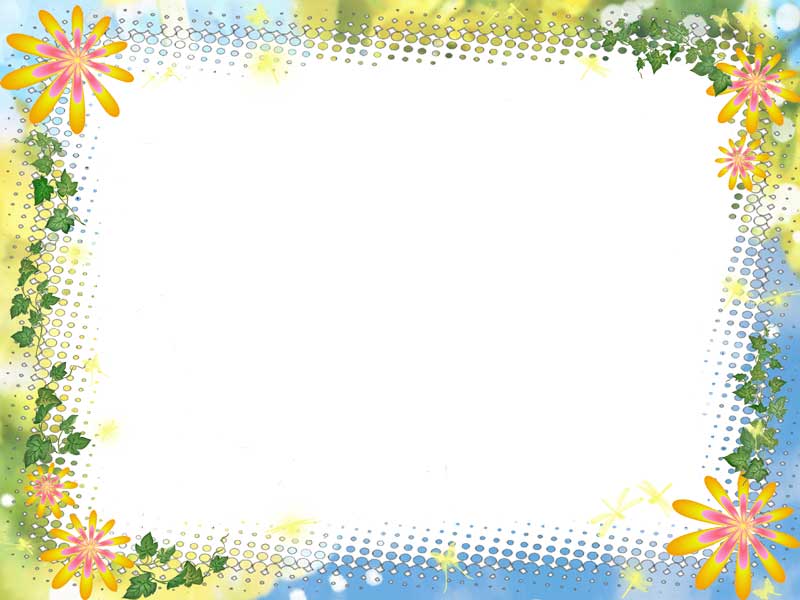 ПОДБЕРИ СЛОВА К РИТМУ
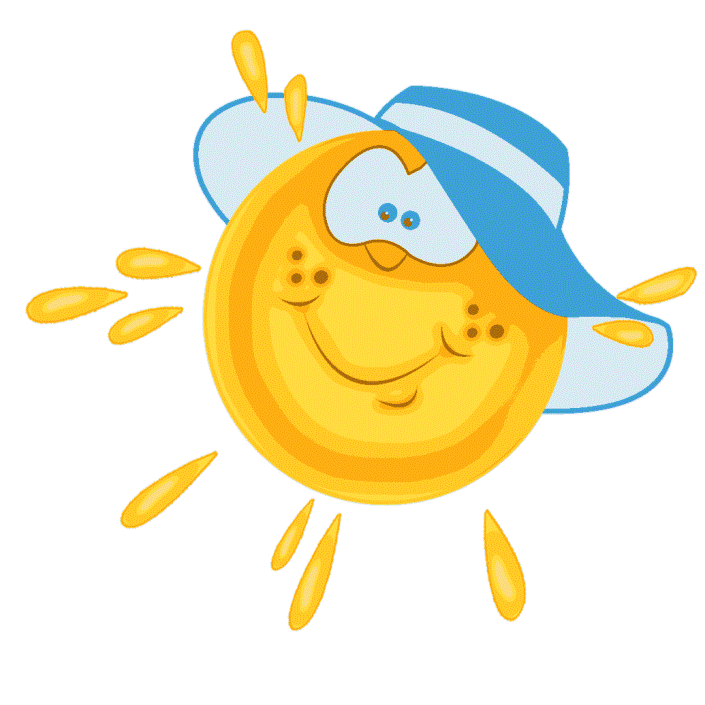 ТИ ТИ  ТИ ТИ
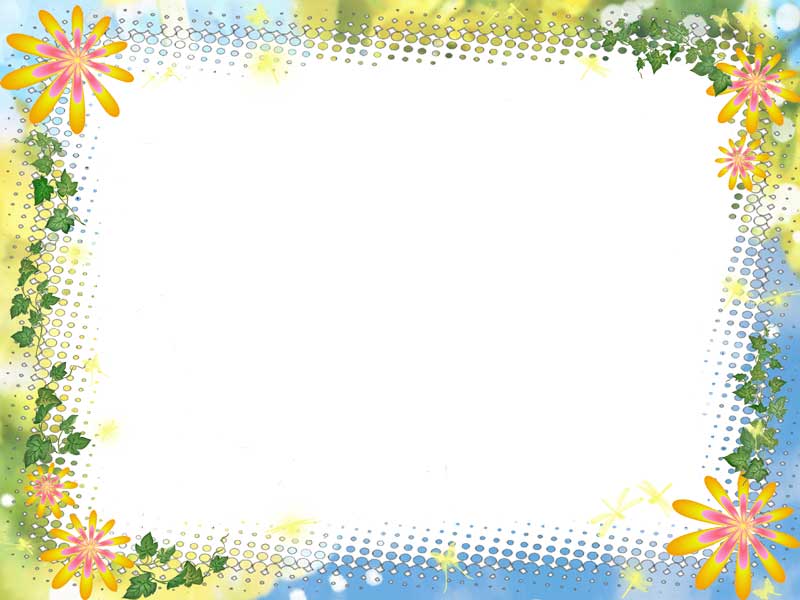 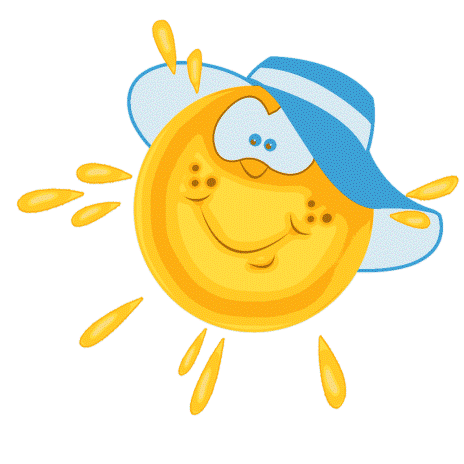 Ритм
синкопа
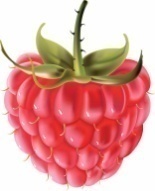 МА   - ЛИ   -        НА

КОР  -  ЗИ    -      НА

КО   -    РО    -       ВА

КАС  -   ТРЮ -      ЛЯ

МА   -    ШИ   -     НА
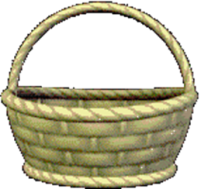 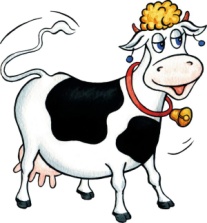 ТИ  ТА       ТИ
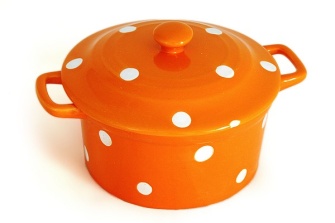 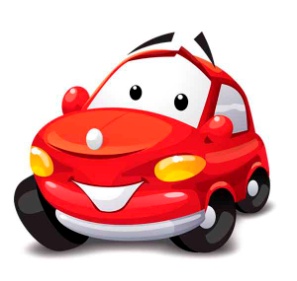 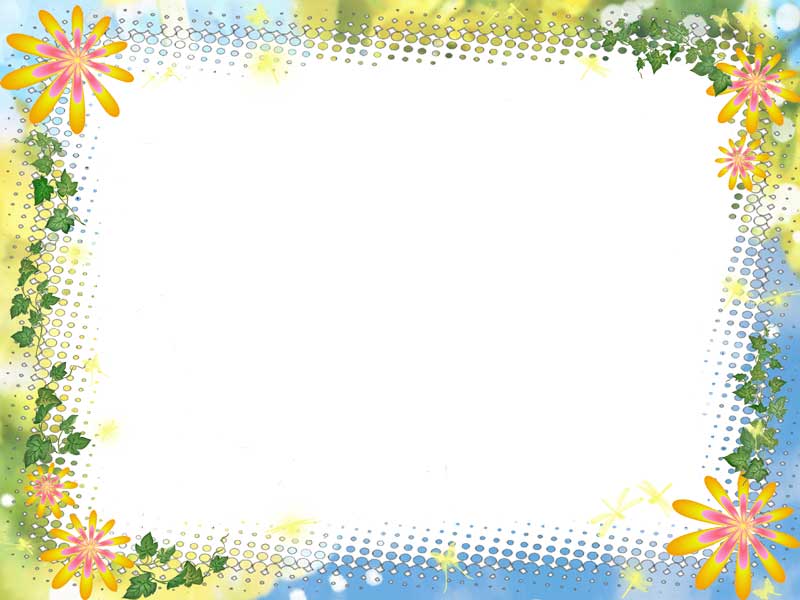 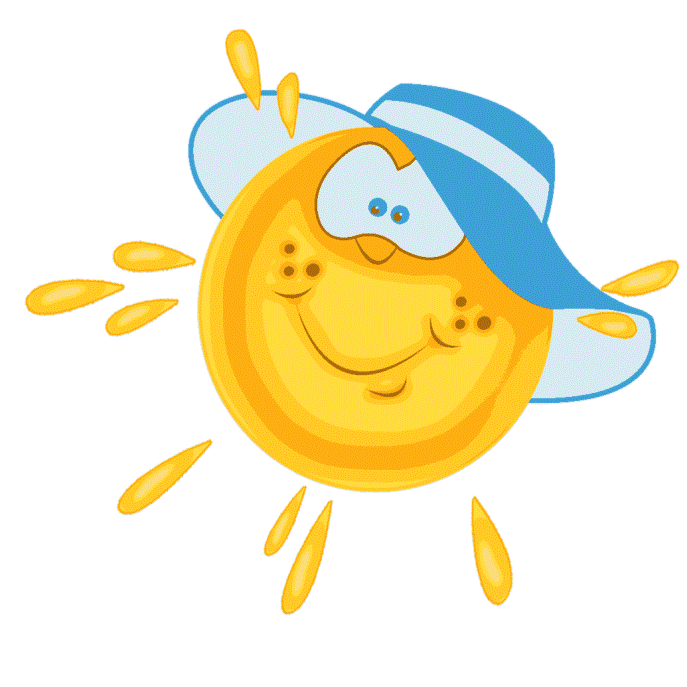 Половинная
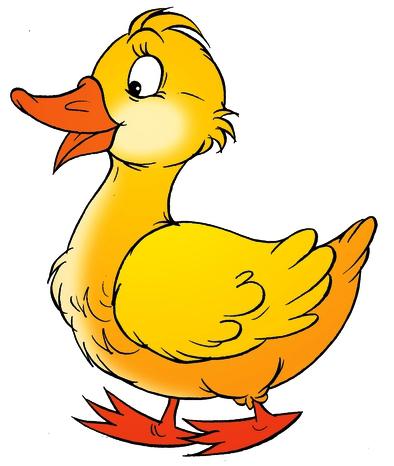 ГУ-У-У-У-У-УСЬ

    СТО-О-О-О-ОЛ

    СТУ-У-У-У-У-УЛ   

    СЛО-О-О-О-ОН

    ДО-О-О-ОЖДЬ
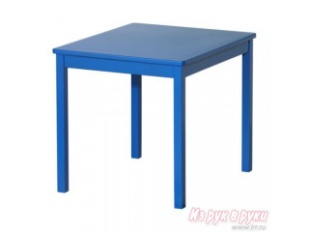 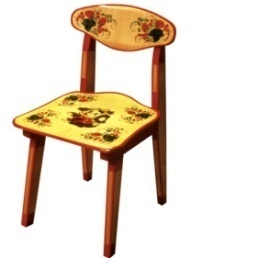 ТА  -  А
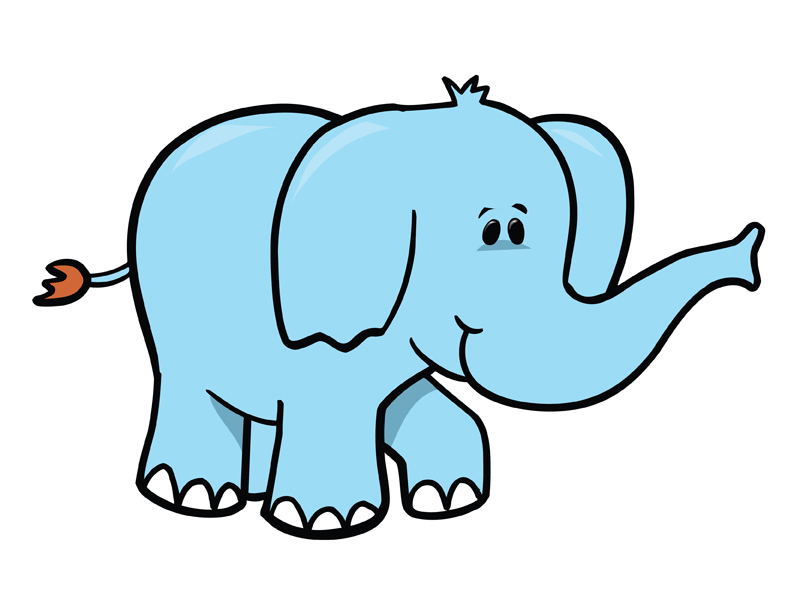 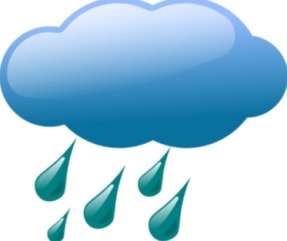 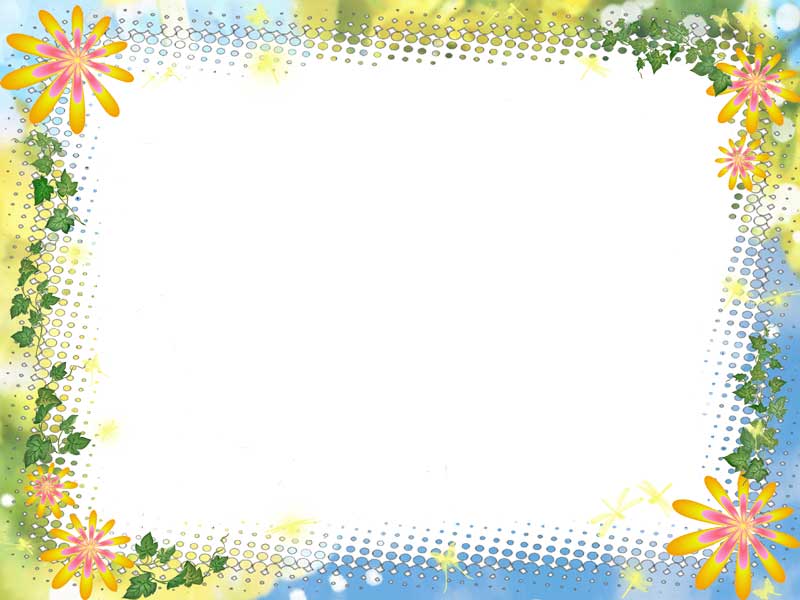 ЗАПОМНИ
ПРАВИЛА
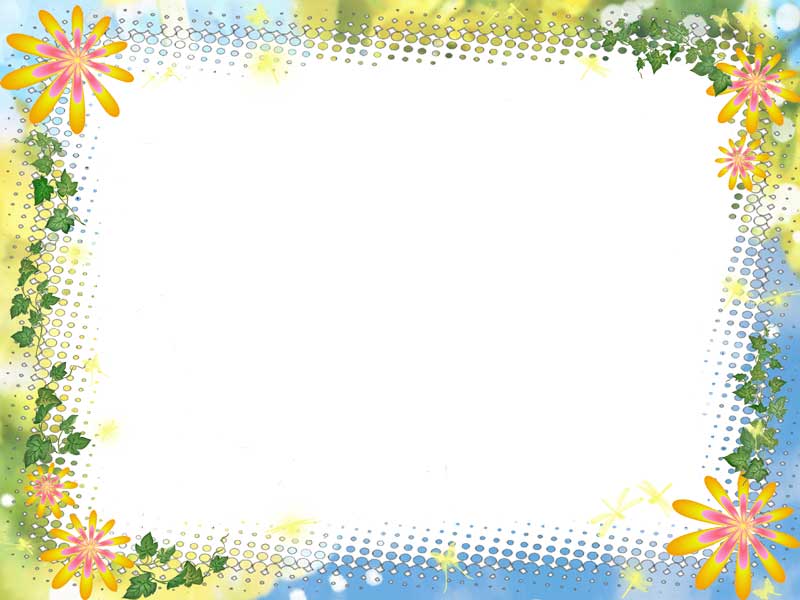 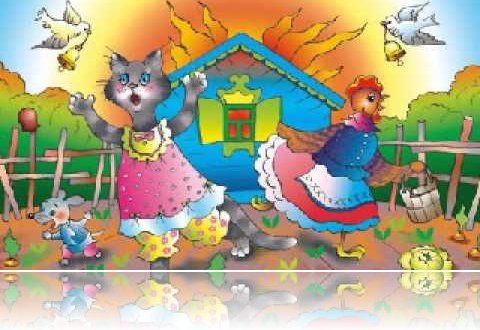 ЗАГАДКИ
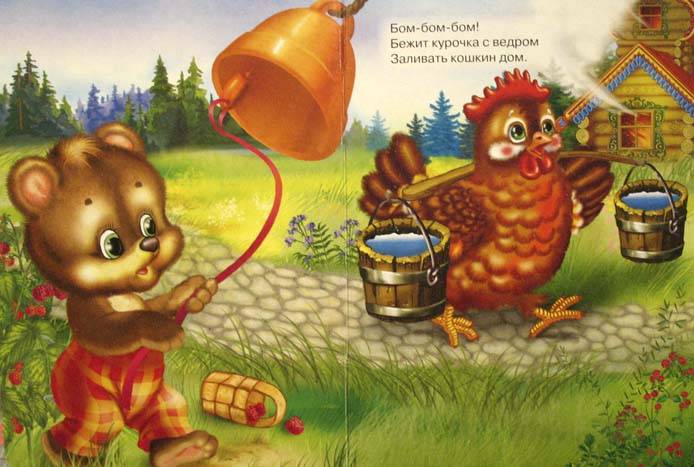 БОМ          БОМ          БОМ         БОМ
ЗА-ГО    - РЕЛ-СЯ    КОШ-КИН    ДОМ
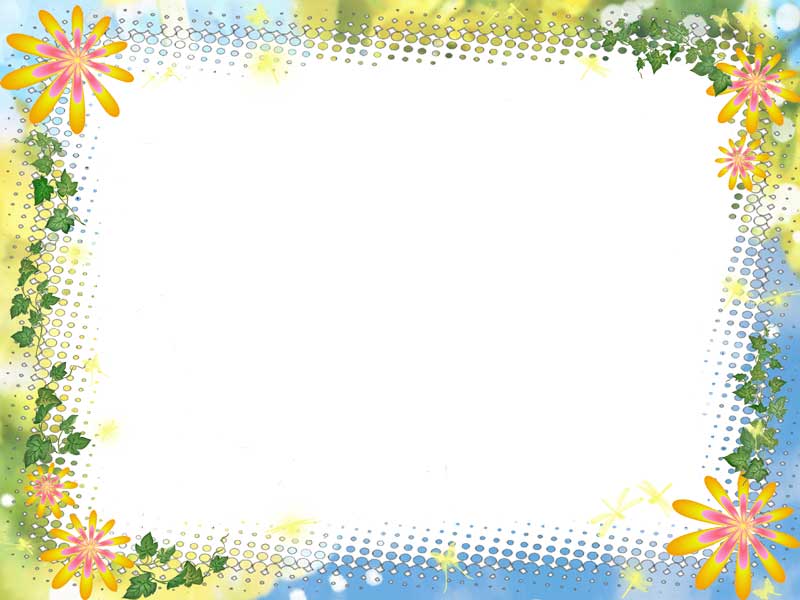 ЗАГАДКИ
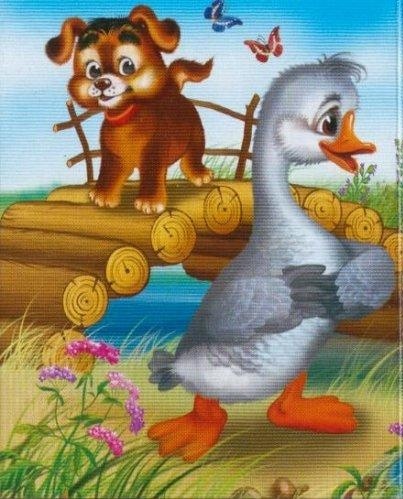 ГУ -УСЬ                       ГУ -УСЬ
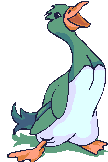 Я     ТЕ - БЯ                НЕ    БО  -    ЮСЬ
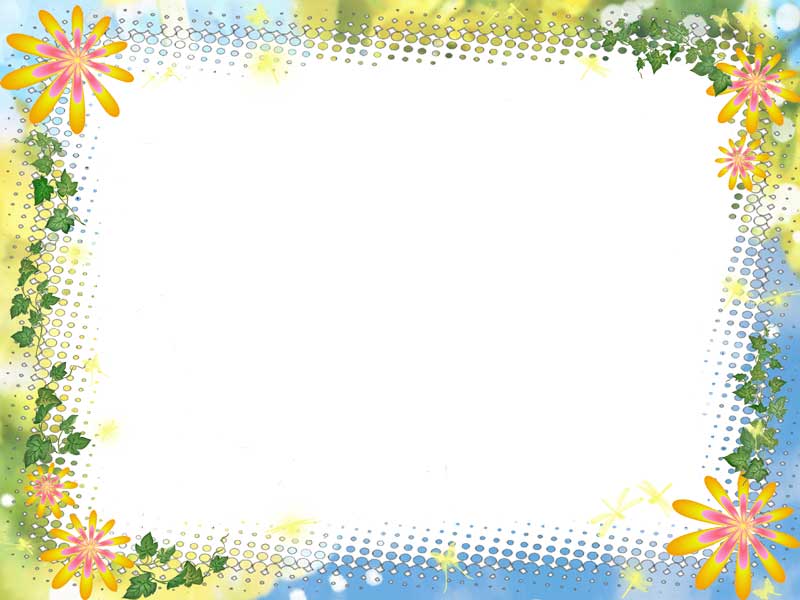 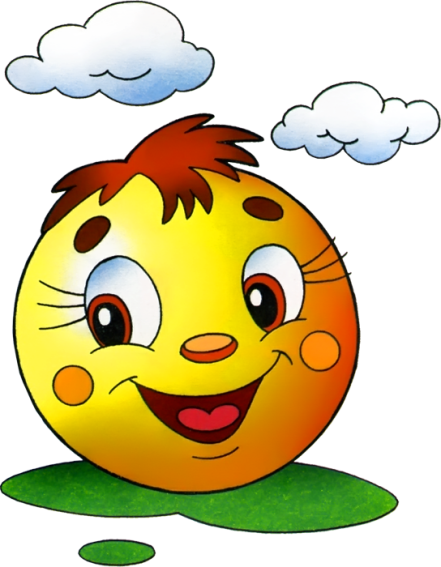 ЗАГАДКИ
КО-ЛО-БОК, КО-ЛО-БОК, У НЕ-ГО РУ-МЯ-НЫЙ БОК
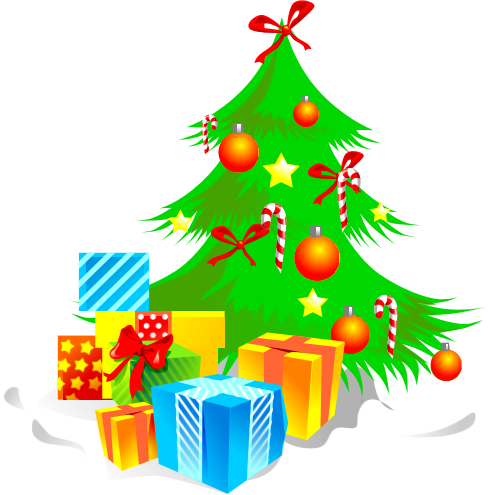 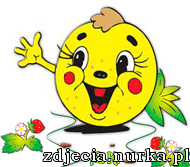 МА-ЛЕНЬ-КОЙ Ё-ЛОЧ-КЕ ХО-ЛОД-НО ЗИ-МОЙ
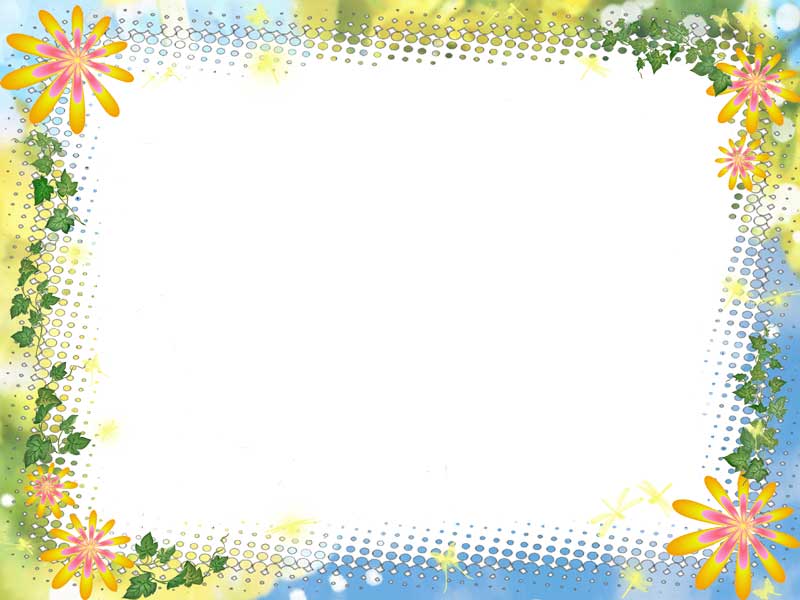 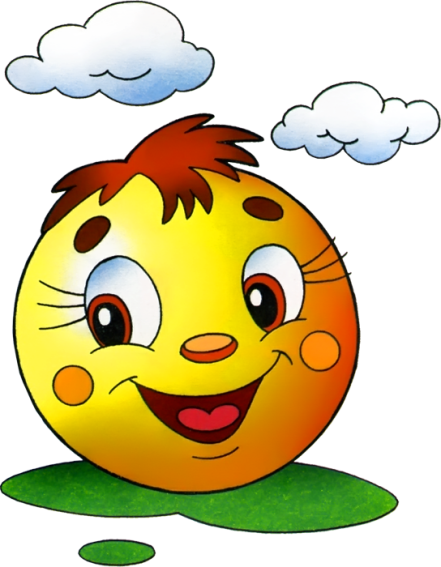 ЗАГАДКИ
КО-ЛО-БОК, КО-ЛО-БОК, У НЕ-ГО РУ-МЯ-НЫЙ БОК
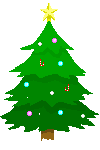 МА-ЛЕНЬ-КОЙ Ё-ЛОЧ-КЕ   ХО-ЛОД-НО ЗИ-МОЙ
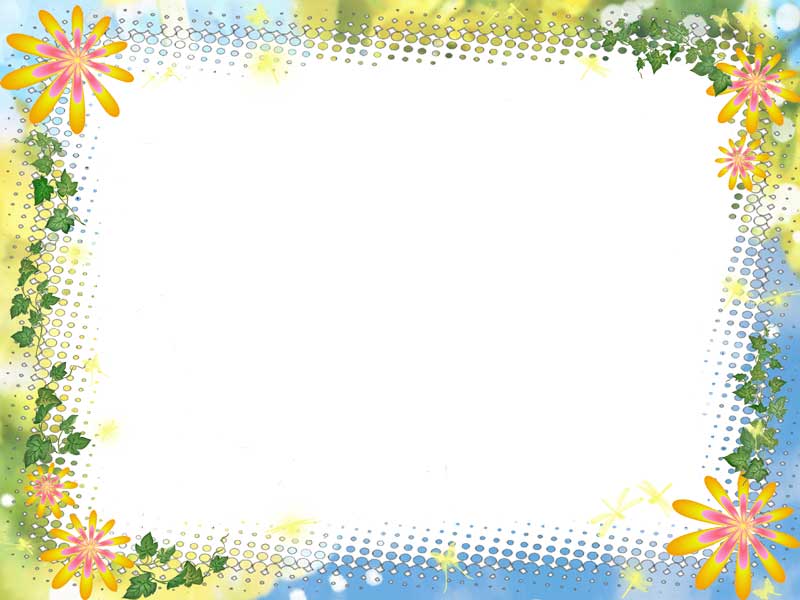 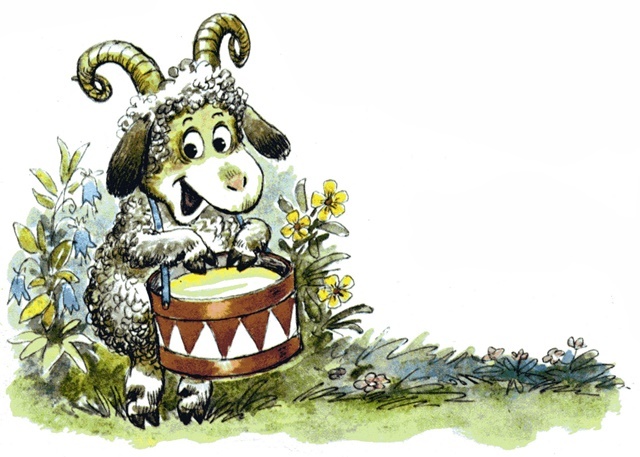 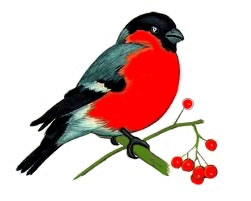 БЫЛ У  БА-БУШ-КИ  БА-РАН    БИЛ ОН  БОЙ-КО в БА-РА-БАН
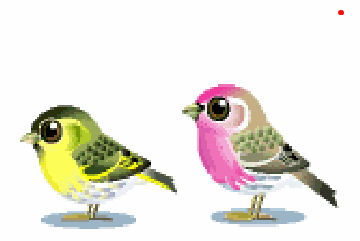 МОЙ СНЕ-ГИРЬ ПРИ-ЛЕ-ТЕЛ  И НА ВЕ-ТОЧ-КУ СЕЛ
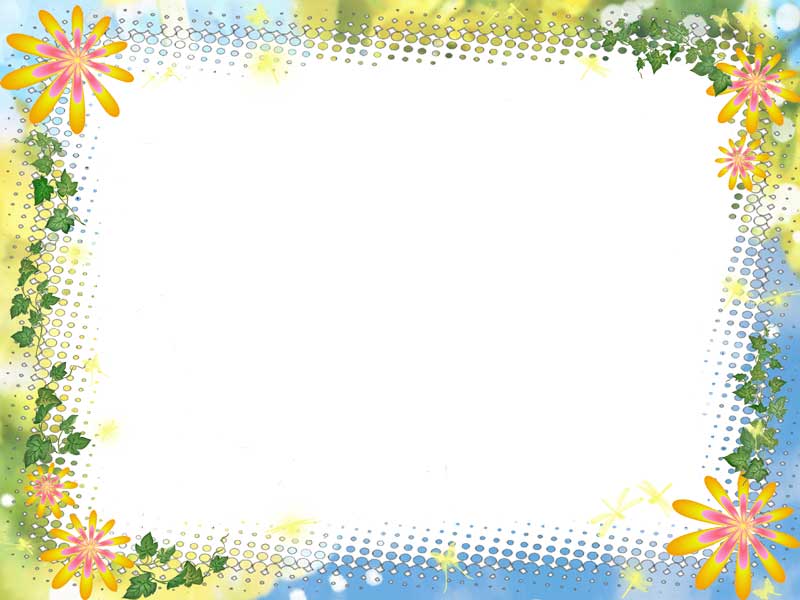 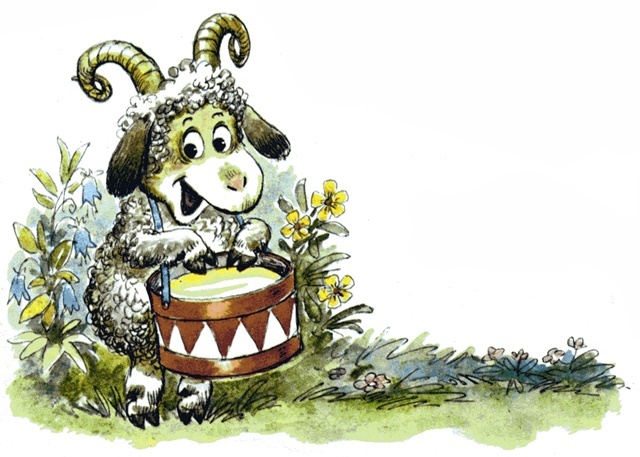 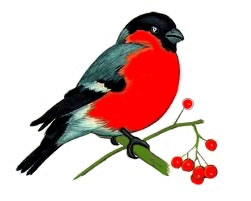 БЫЛ У  БА-БУШ-КИ  БА-РАН    БИЛ ОН  БОЙ-КО в БА-РА-БАН
МОЙ СНЕ-ГИРЬ ПРИ-ЛЕ-ТЕЛ  И НА ВЕ-ТОЧ-КУ СЕЛ
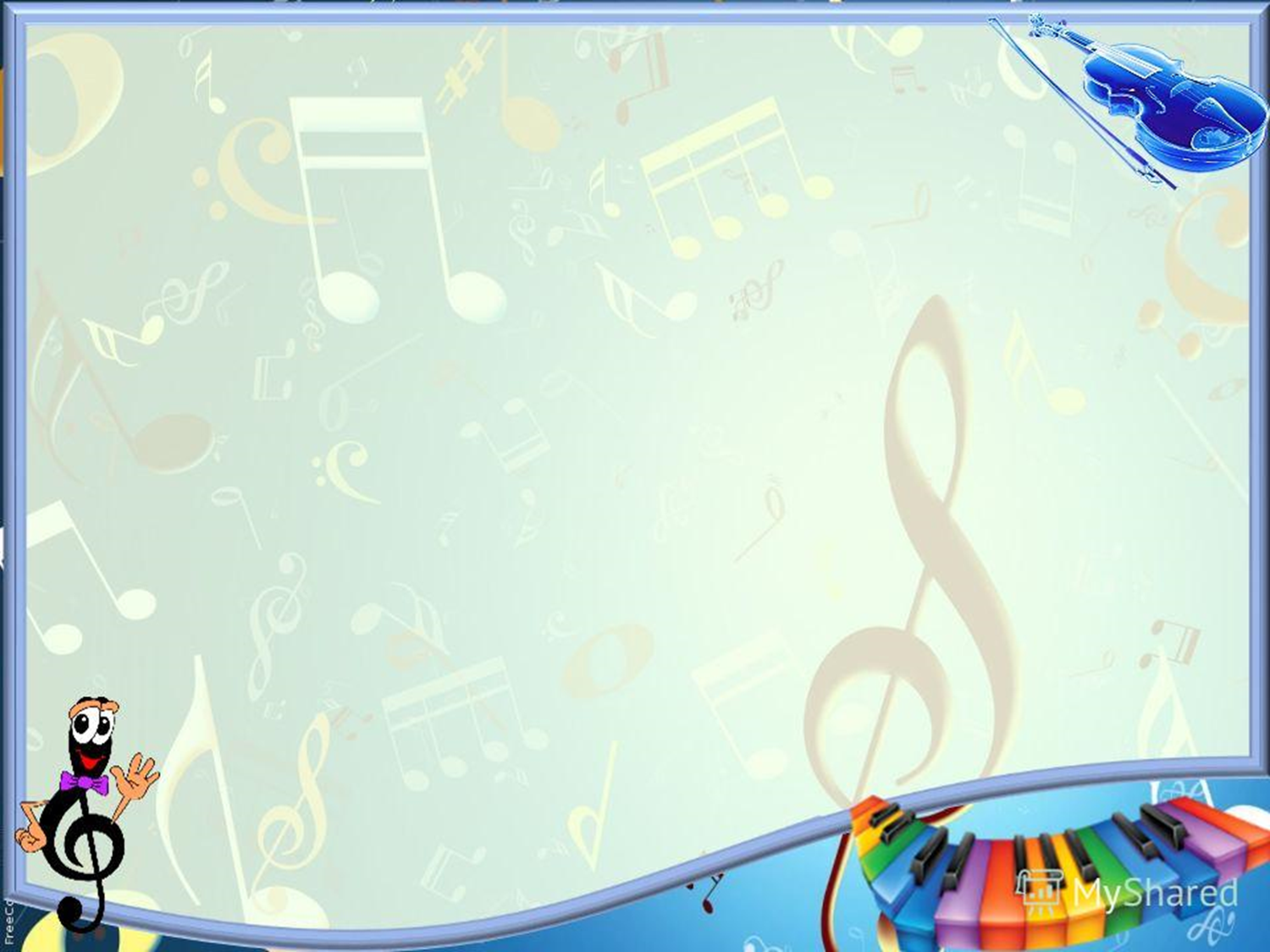 Список используемых рессурсов и литературы:

http://mp3-crazy.com/klassicheskaya_muzyka/
http://yandex.ru/clck/jsredir?from=yandex.ru
http://crelbo.narod.ru/Site_p1.html
«Музыкальная копилка» Издательство «Союз художников» СПБ 2000